面向“十三五”的
图书馆知识空间服务体系建设
叶艳鸣

中国索引学会副理事长     超星集团副总经理
一、关于图书馆的发展
图书馆发展的两大核心问题
如何获得阅读资源？
如何把资源用起来？
影响现代图书馆发展的关键要素
互联网+
数字化
OA
云技术
计算机
OPAC
移动网
Discover
大数据
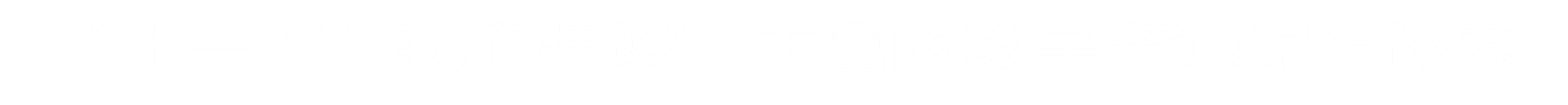 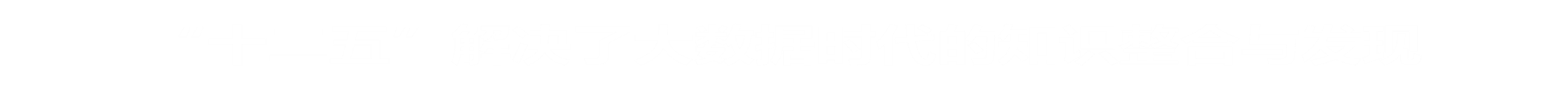 现状
资源建设：具备规模，形成体系
目录系统：实现整合，统一检索
门户网站：形式多样，功能单一
服务体系：多种服务，相互分离
统计分析：各行其是，未能统一
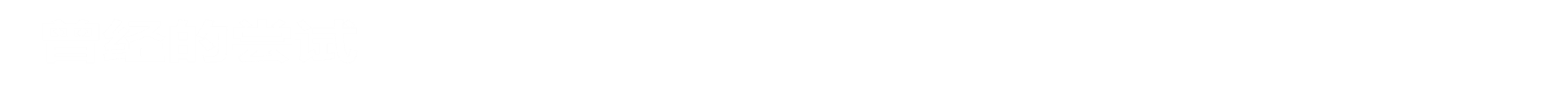 目录
OPAC
学科服务
借阅服务
数据库培训
信息检索课
入馆教育
定题服务
参考咨询
查新
特色库
专题推送
问题
单线程，缺乏交互
受众少，难以普及
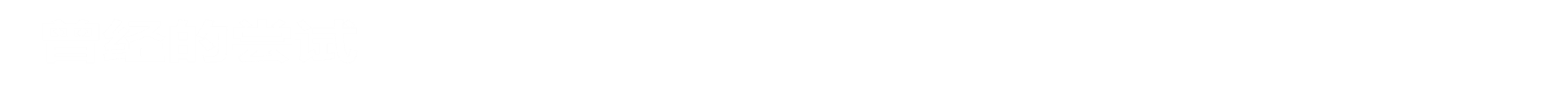 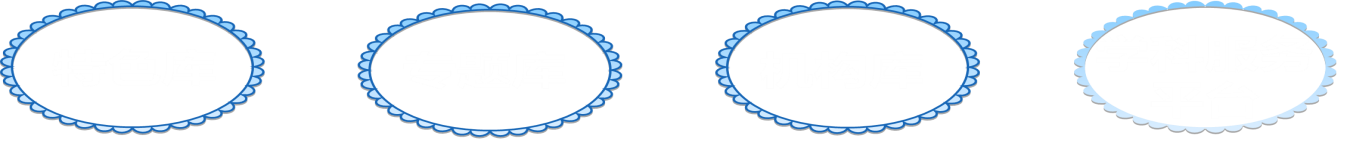 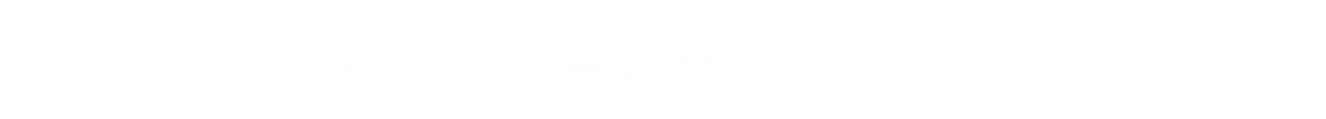 [Speaker Notes: 比如一些特色库、专题库 、机构库的建设等等，但是在建设的过程中仍然存在各种问题。比如我们的学科服务平台，学科服务将科研深度、图书馆与读者的粘稠度做得很好，但是图书馆的学科馆员有限，效果并不那么理想]
问题
系统独立，信息孤岛
项目行为，难以持续
危机
依然以阵地服务为主，网络服务薄弱
馆员作用弱化、下降，图书馆边缘化
资源泛化同质化严重，利用效率不高
服务方式缺乏广泛性，读者受益有限
……
图书馆在“十三五” 要解决什么呢？
二、建设思路
“十三五”图书馆要做的事：
重构互联网+下的全新知识服务体系
“互联网+”
“+”究竟给我们带来什么呢？
人
15
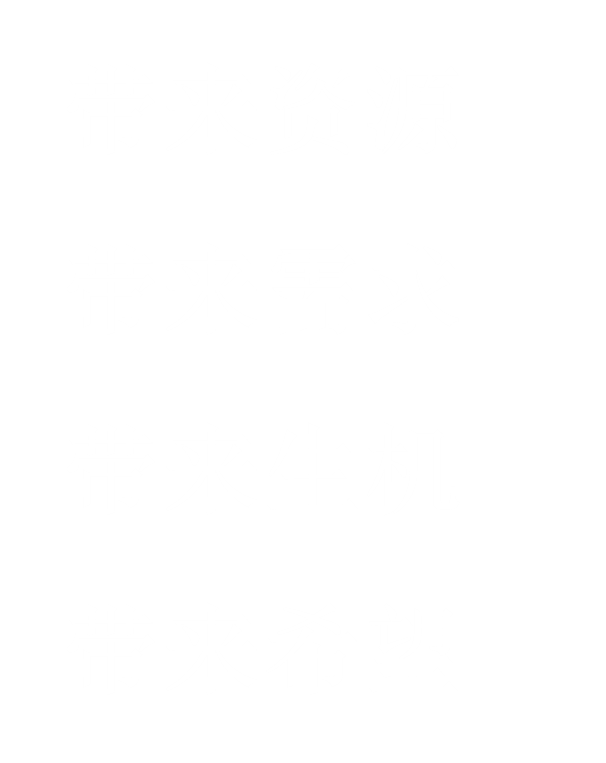 人
构建一体化的知识组织与服务体系
用户
（作者、读者、管理者）
利用
创造
创作
发表
机构专题
个人专题
热点专题
……
购买资源
自建资源
共享资源
……
采集
重组
展现
馆藏资源服务体系：
藏、借、阅、咨一体化
集成化服务体系：
线下、线上结合全时空化
数字资源服务体系：
全网络、全终端、立体化
互联网+下的图书馆服务体系
知识服务空间体系：
自主性、嵌入式、个性化
18
发展目标
统一建库平台
统一数据架构
统一使用平台
自组织
自适应
知识服务运行机制
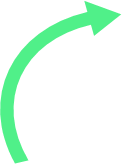 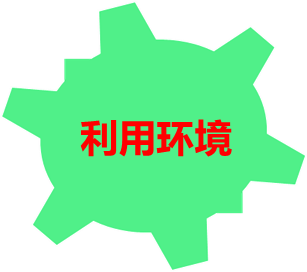 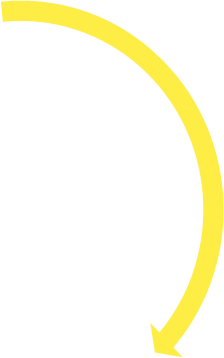 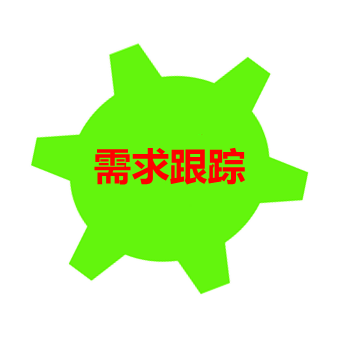 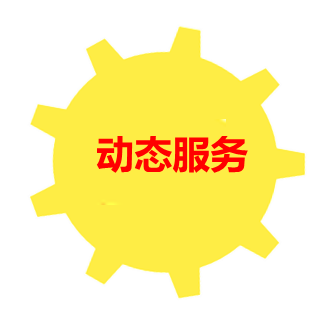 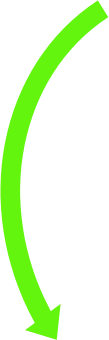 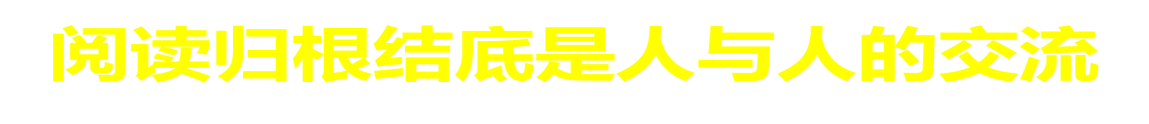 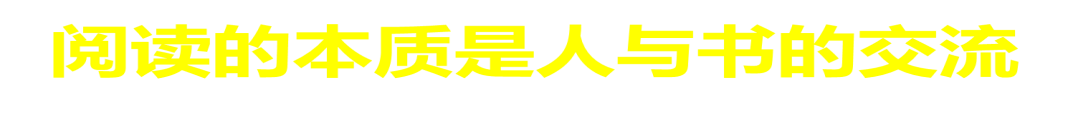 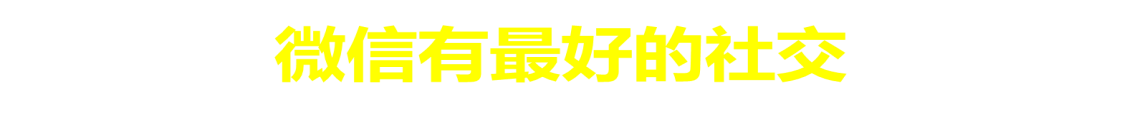 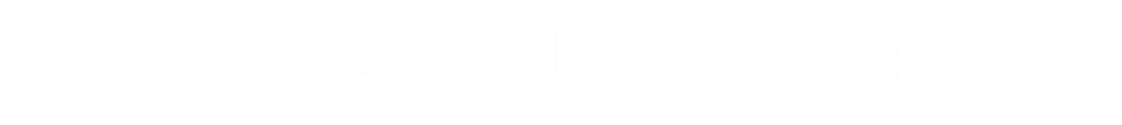 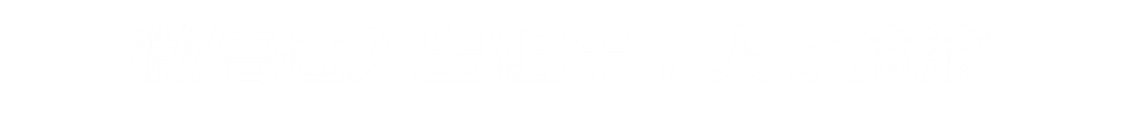 建设思路
将图书馆内容与微信社交融合起来
让每个机构、每个人都拥有自己的知识空间
图书馆知识服务空间系统模型
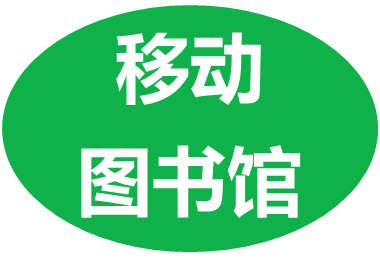 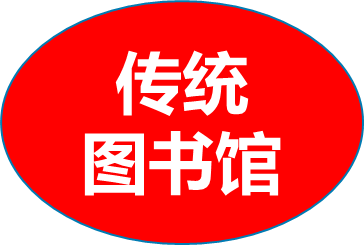 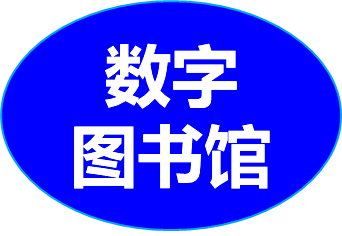 知识空间
PC应用端
移动客户端
[Speaker Notes: 传统图书馆解决纸质文献借阅服务问题，数字图书馆解决网络阅读服务问题，移动图书馆解决移动服务问题，借阅机解决阅读推广服务问题。]
建设愿景
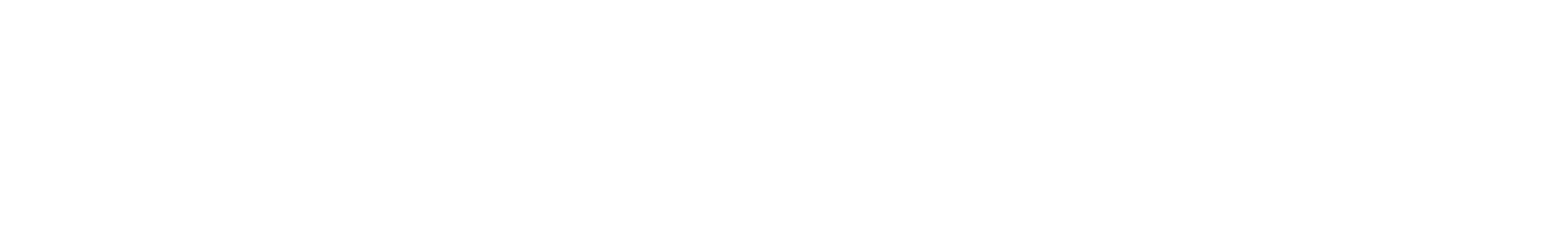 三、基于空间的知识服务创新
基于社交空间的知识传播与分享方式， 将开辟全新的服务方式，大大提升图书馆资源的使用率
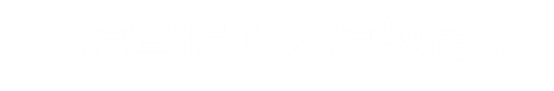 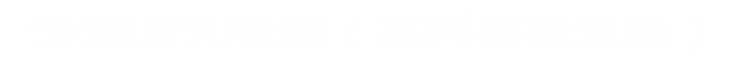 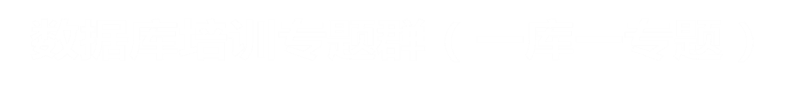 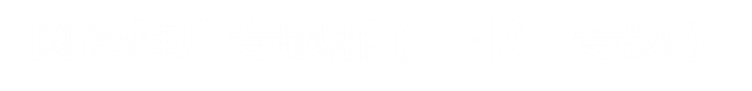 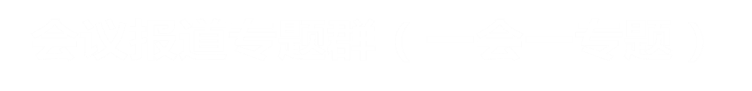 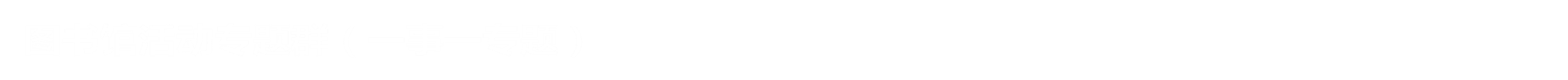 开放的知识管理空间——专题服务平台
期刊域出版（一刊一专题）
人物成果库专题群（一师一专题）
机构库专题群（一系、一院、一校一专题）
特色专题库群（一科一专题）
我的资料袋（一人一专题）
全新的信息素养教育
入馆教育
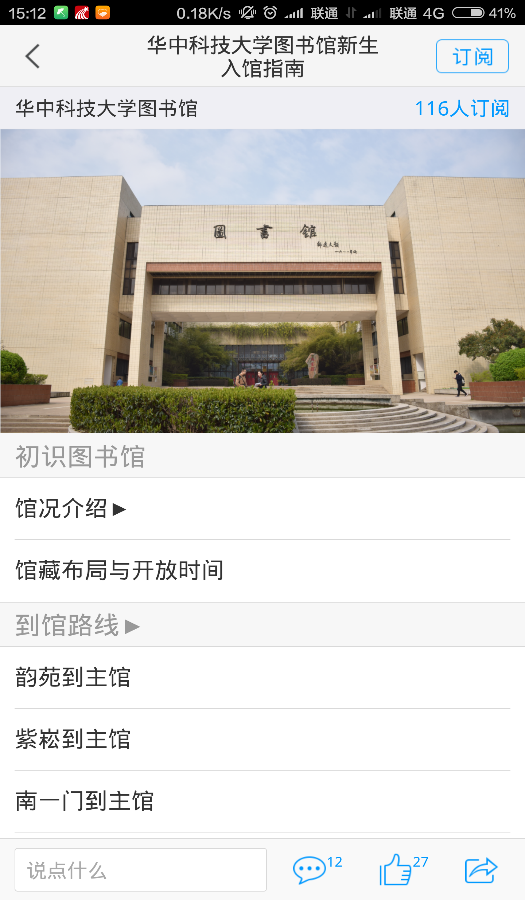 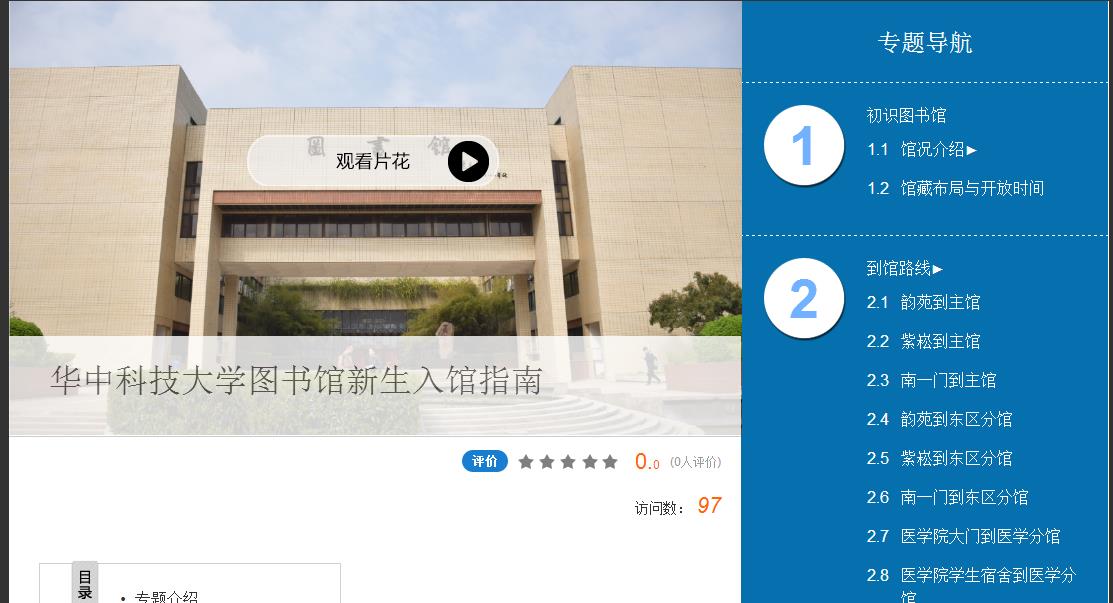 移动端
PC端
华中科技大学图书馆
新生入馆指南
初识图书馆
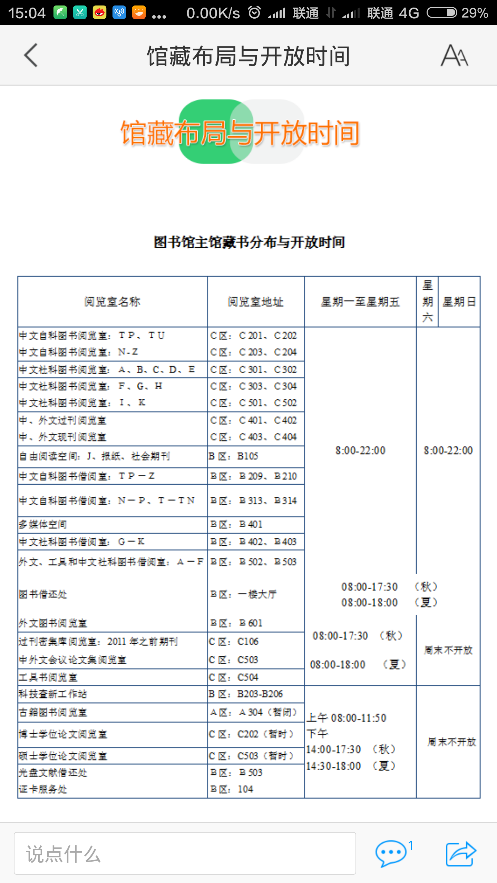 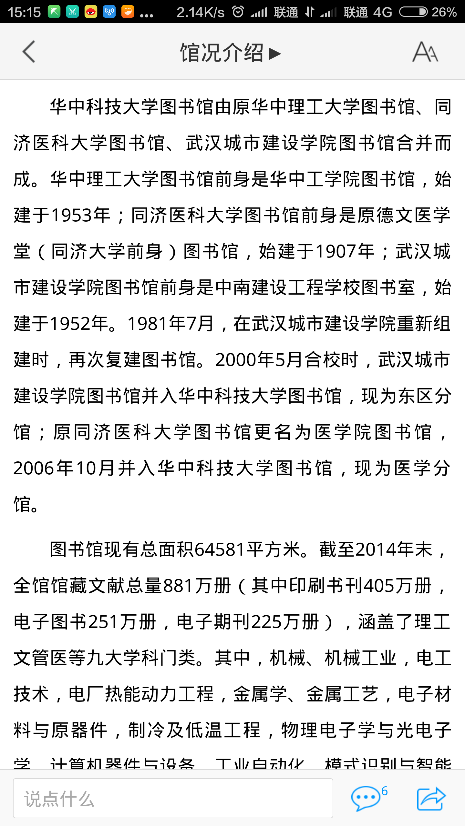 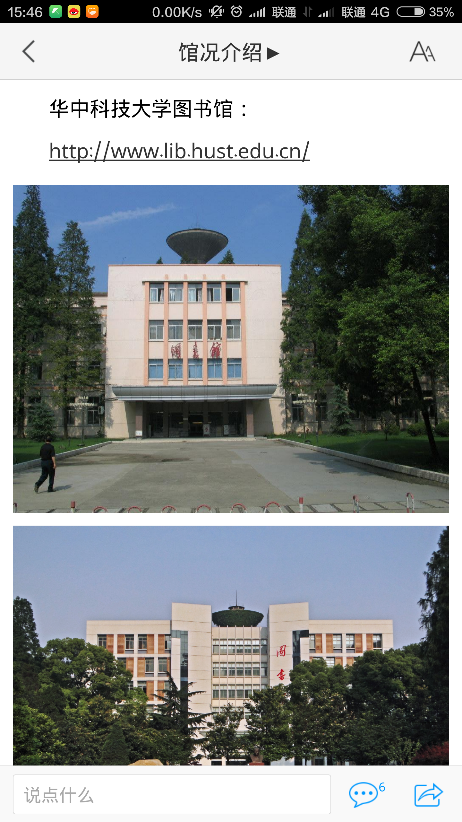 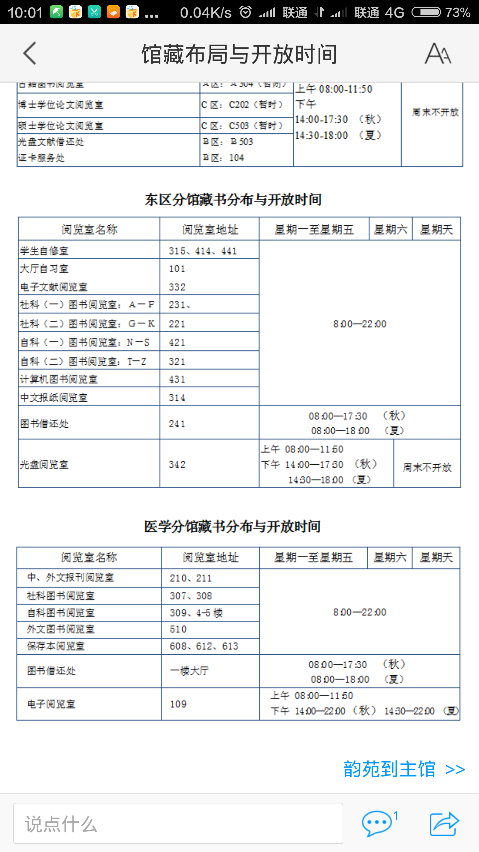 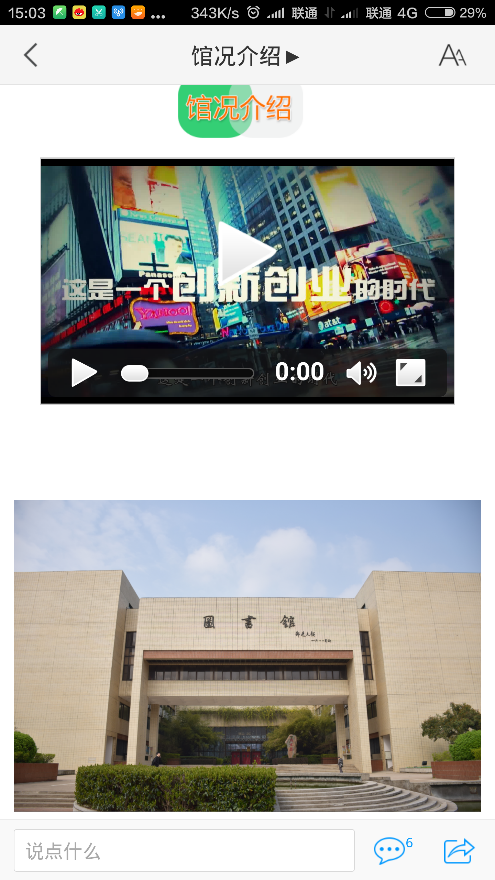 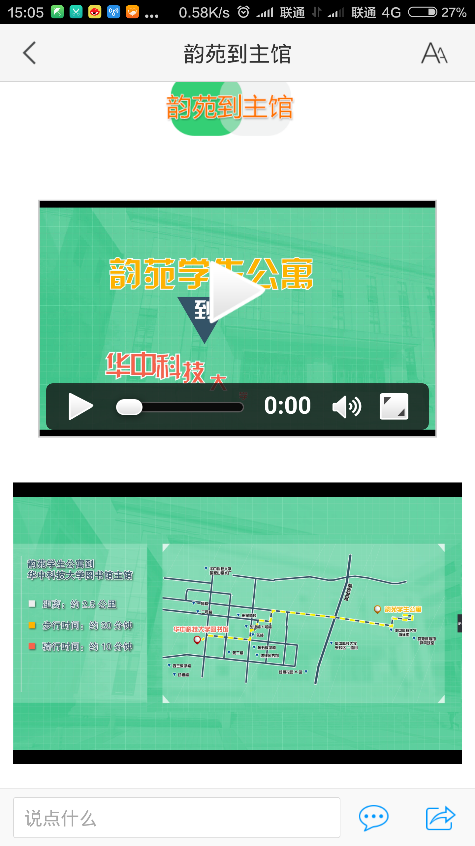 即时通告服务、活动动态
以视频模式介绍图书馆基本情况
借阅指南
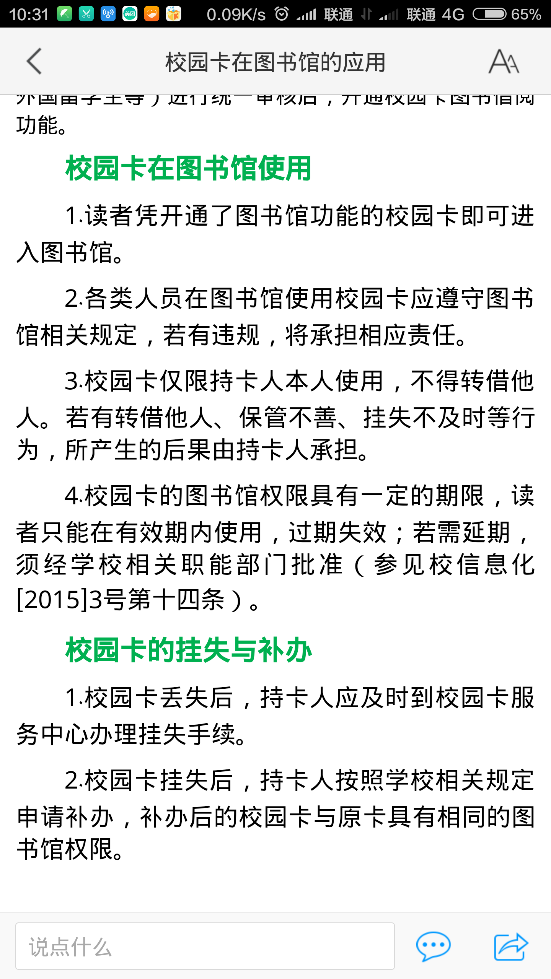 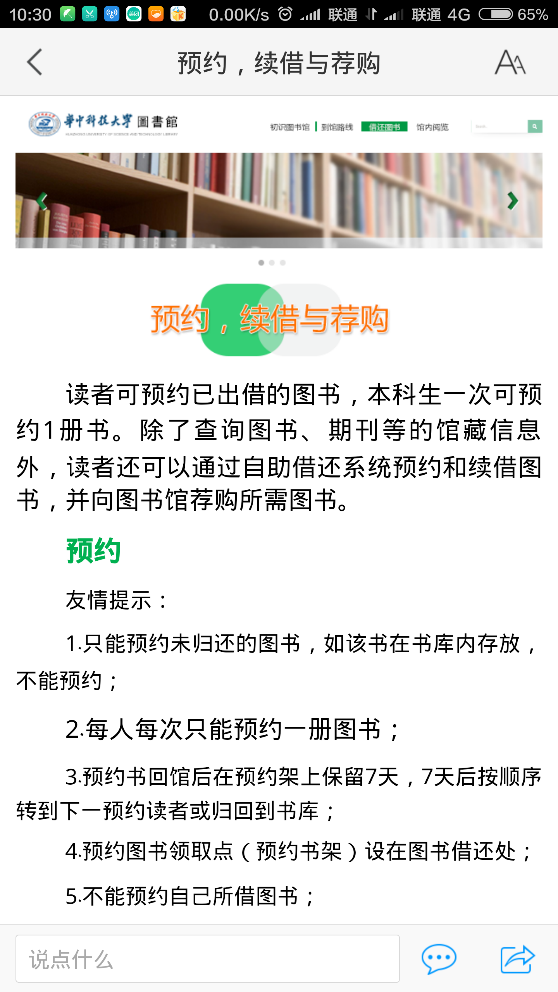 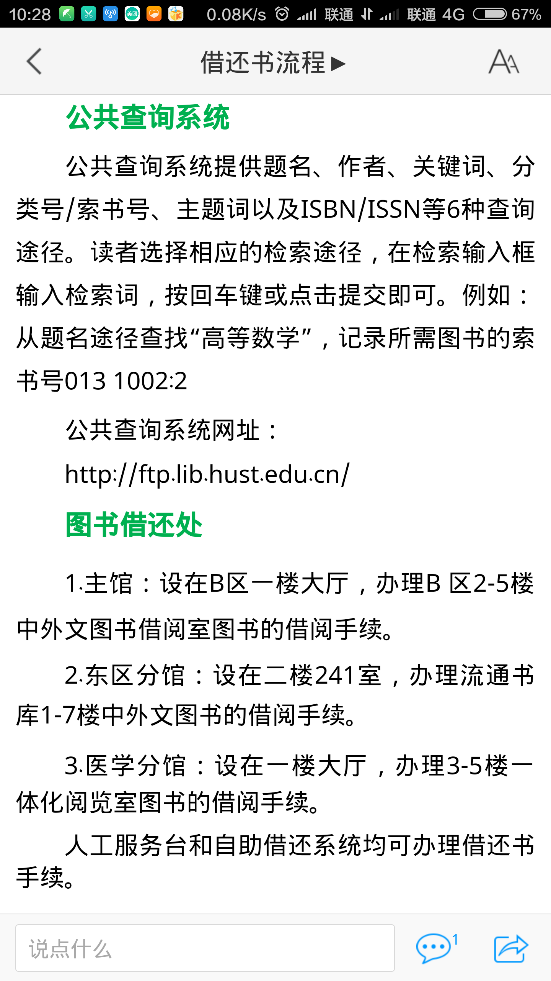 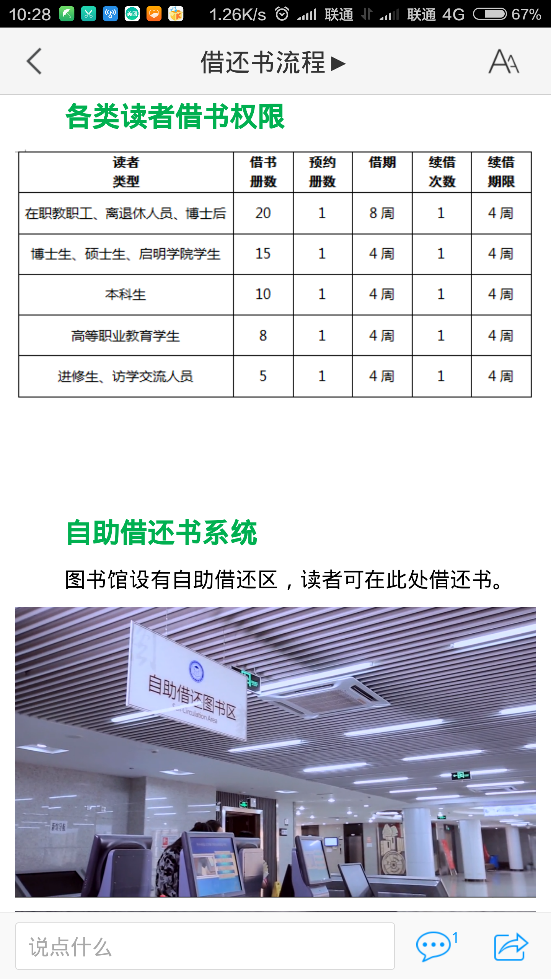 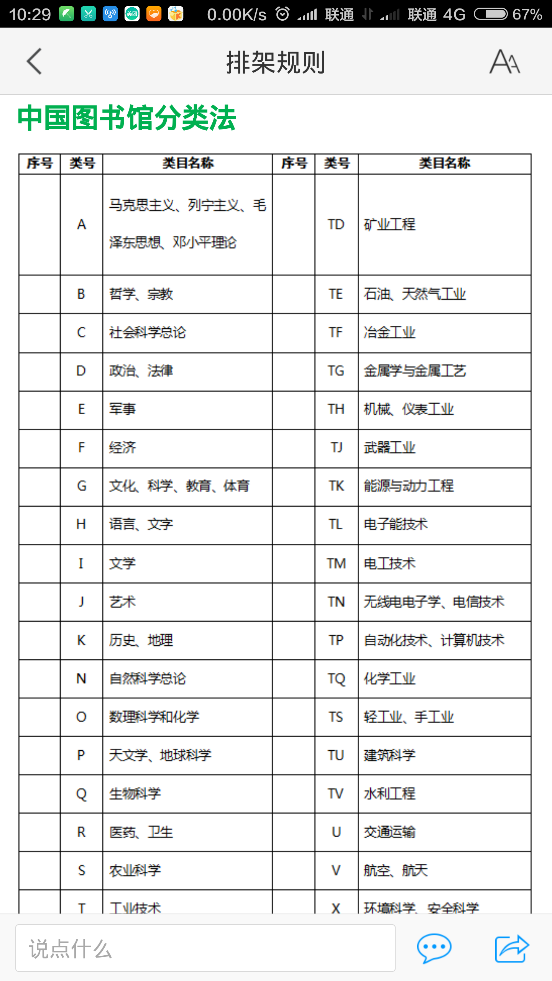 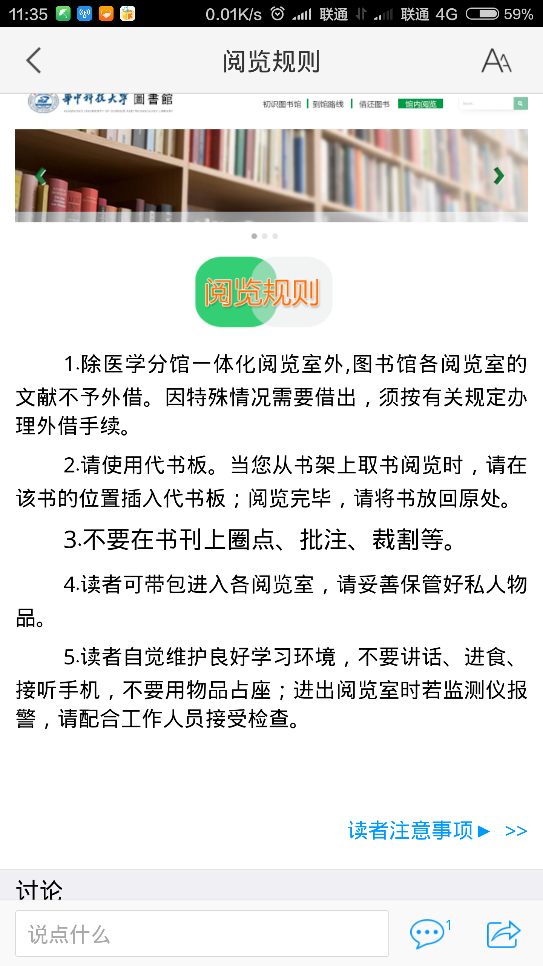 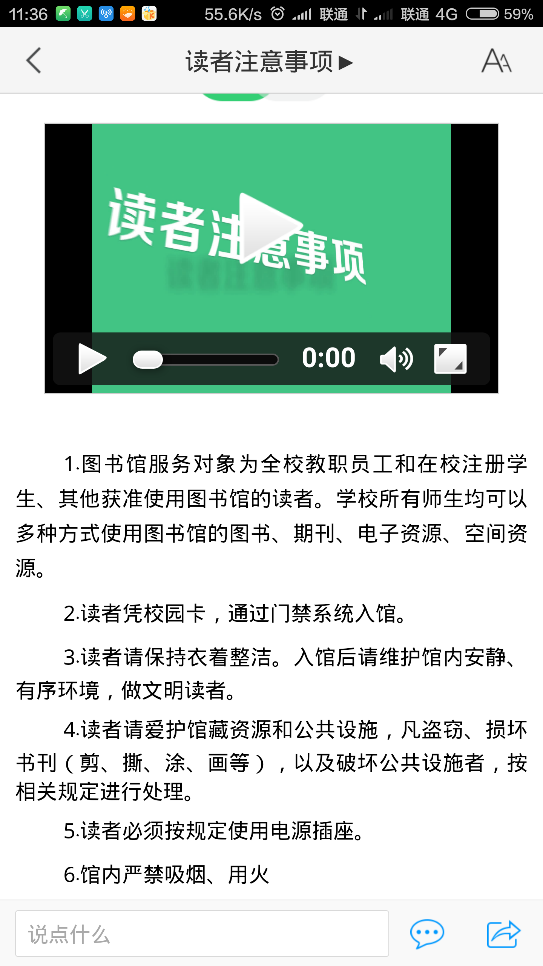 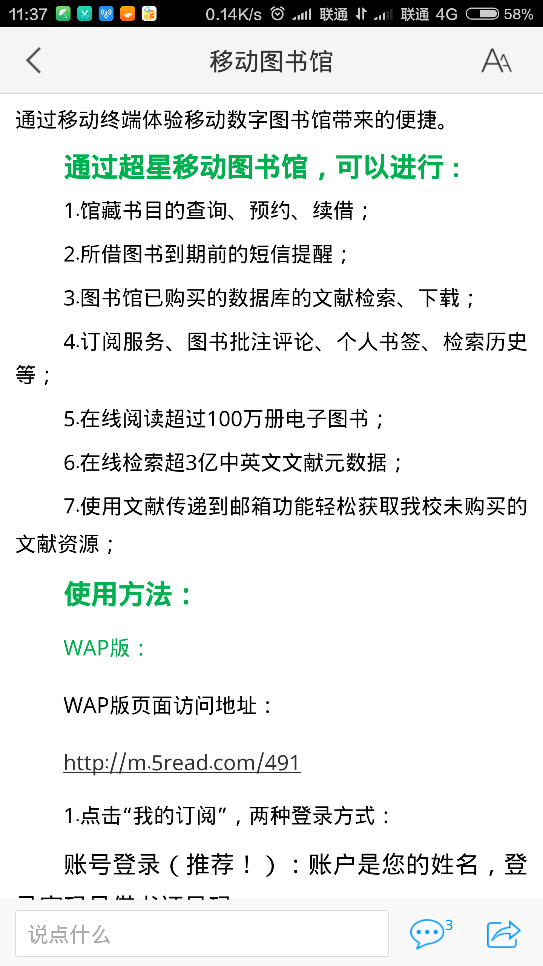 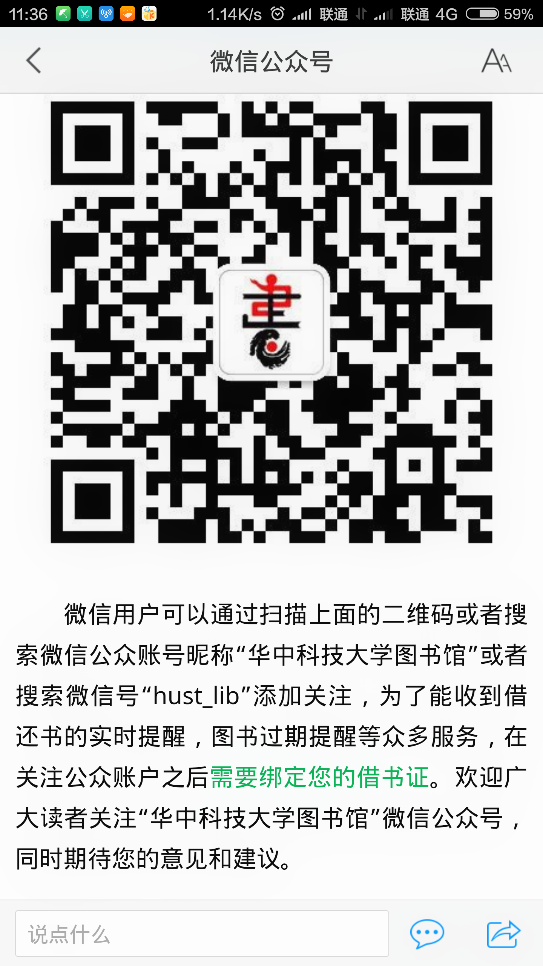 图书流通通知
校园卡在图书馆的应用
借还书流程
排架规则
预约续借荐购
阅览规则
移动图书馆
微信公众号
读者注意事项
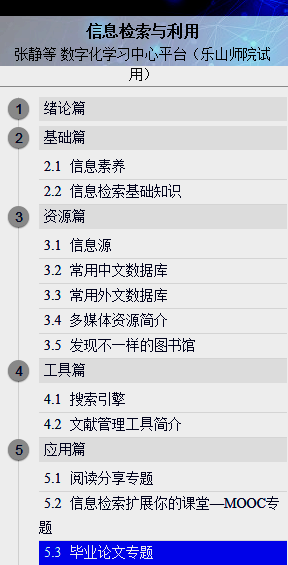 《信息检索与利用》专题慕课
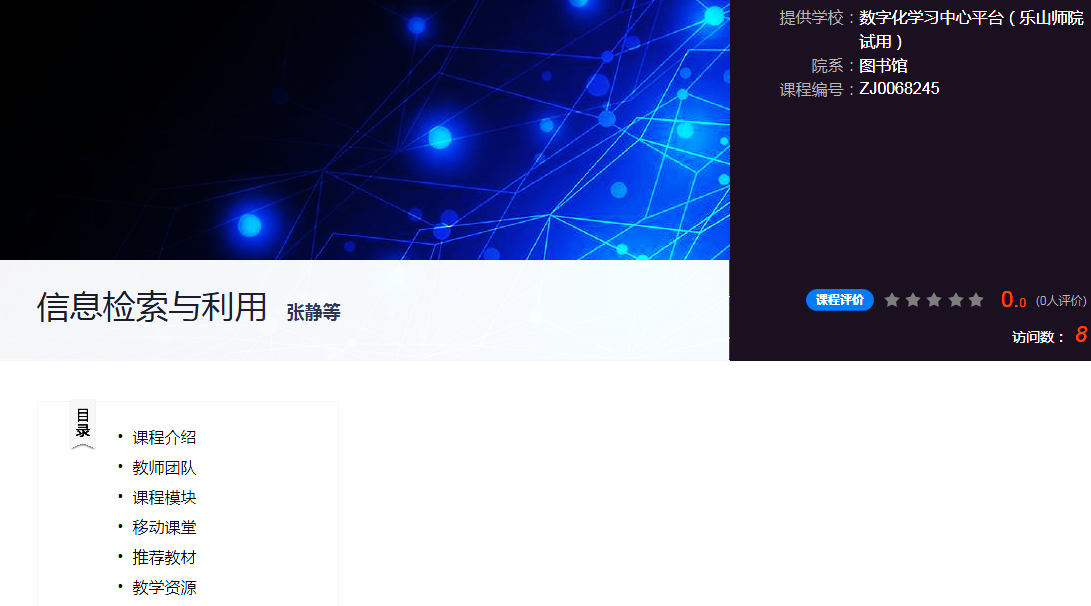 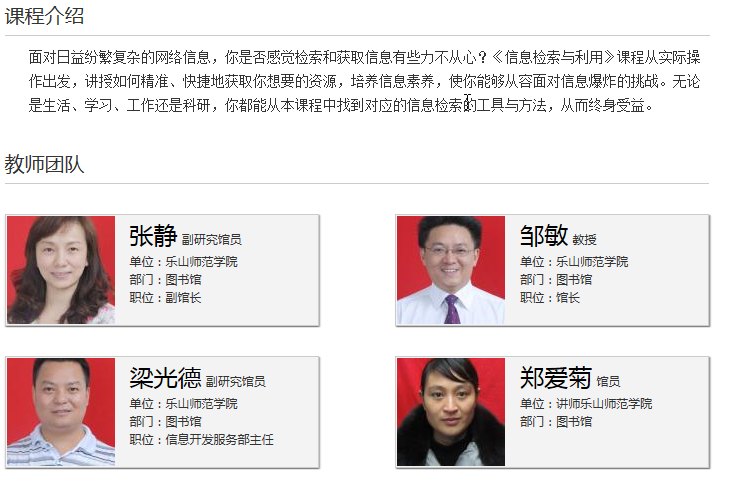 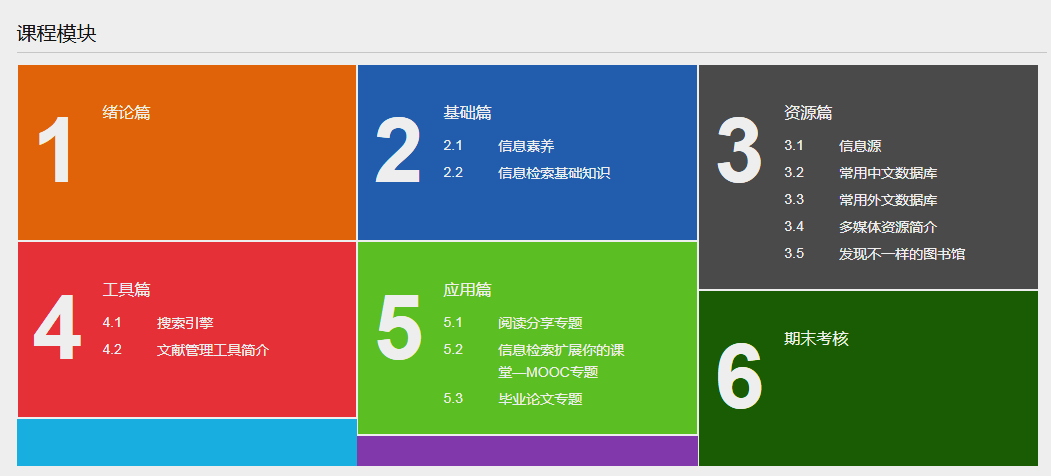 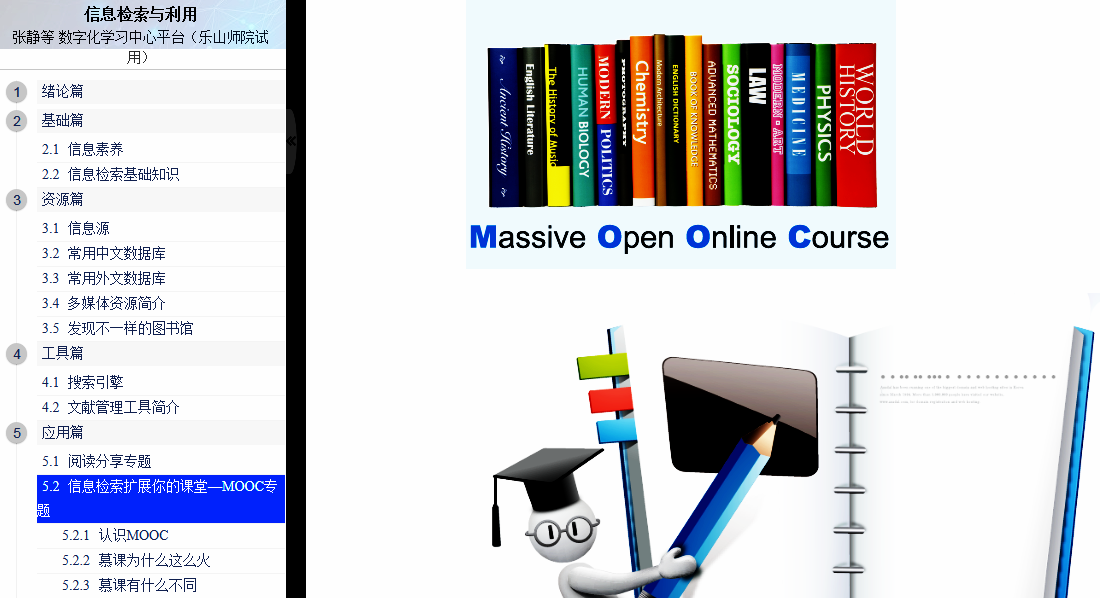 读者培训专题
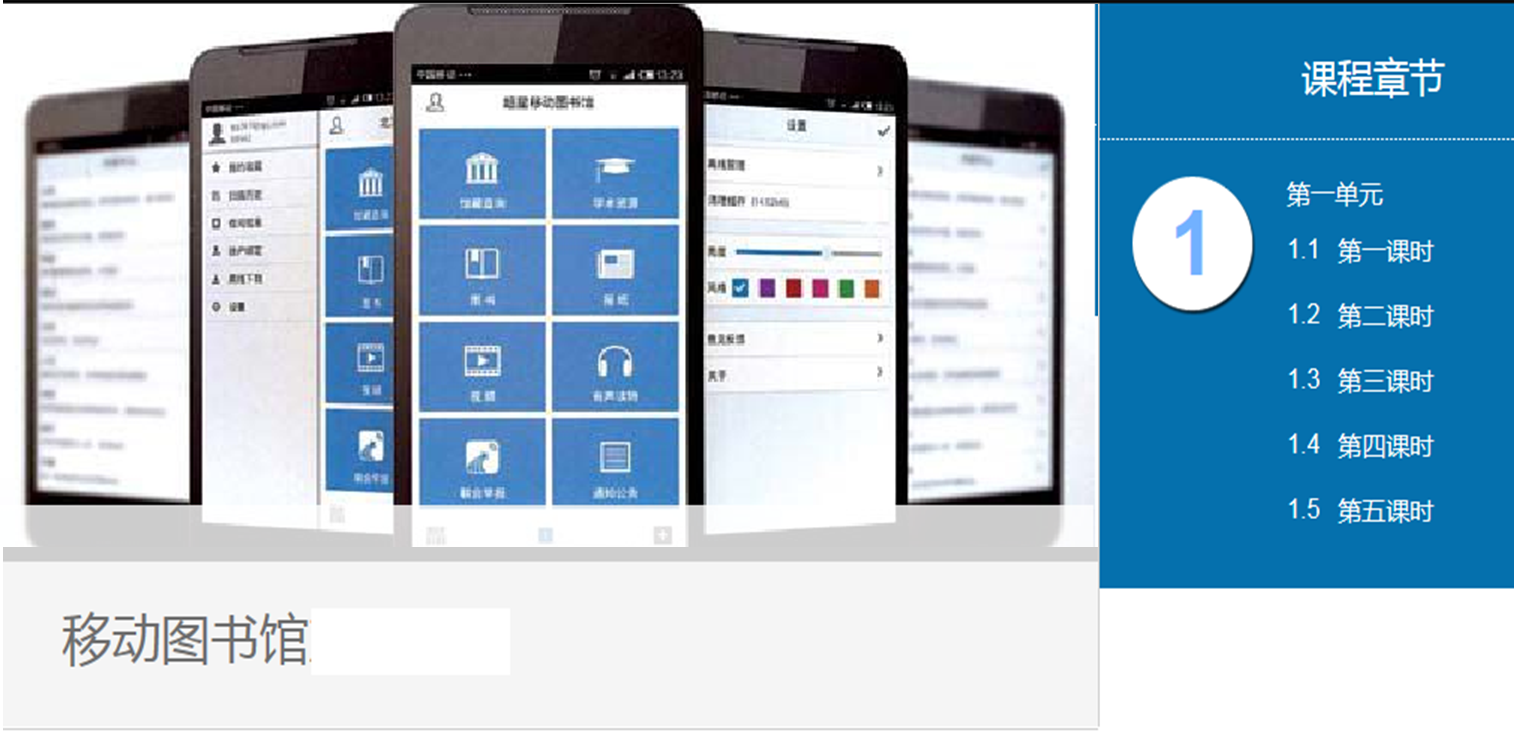 读者培训专题
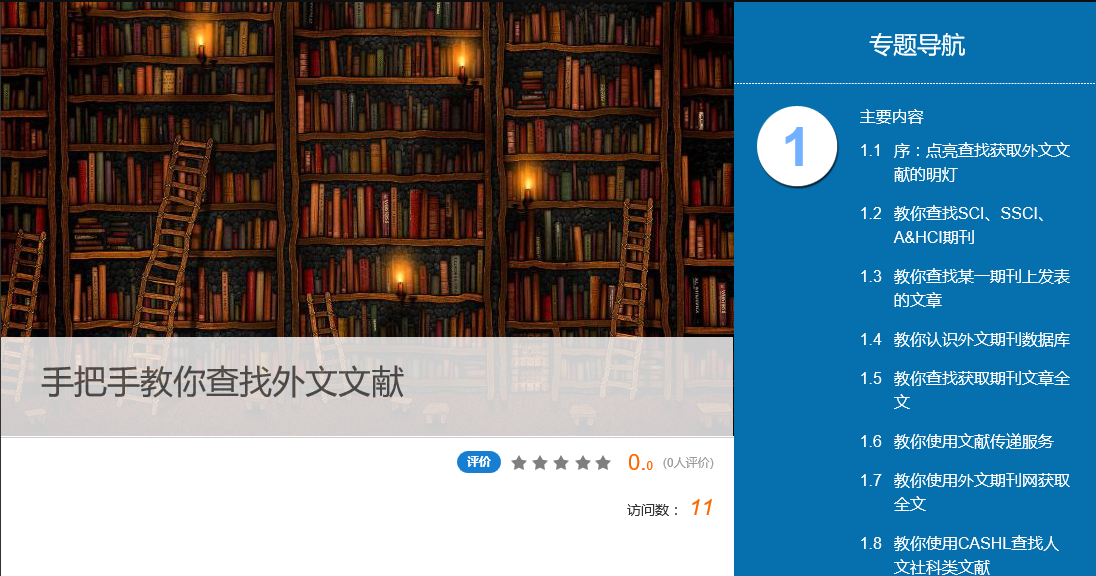 读者培训专题
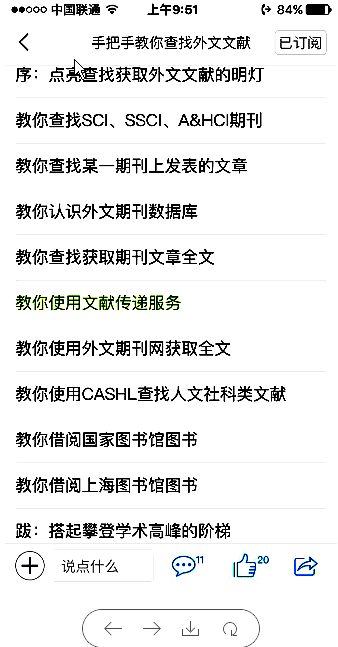 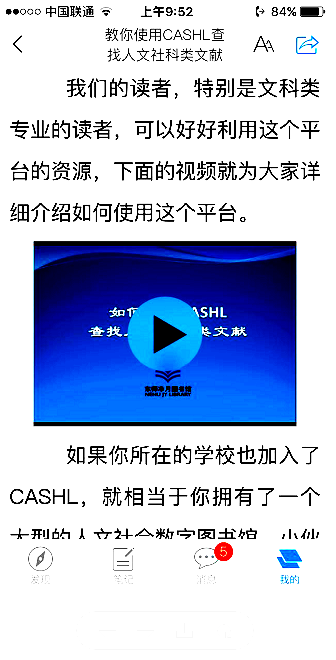 馆员学习在线专题
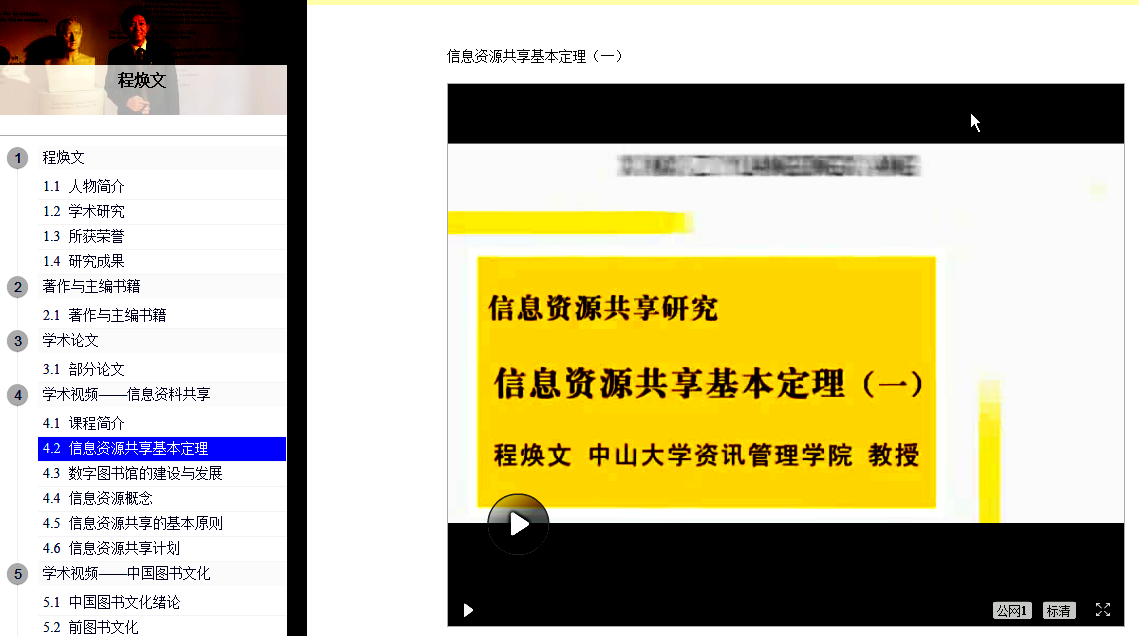 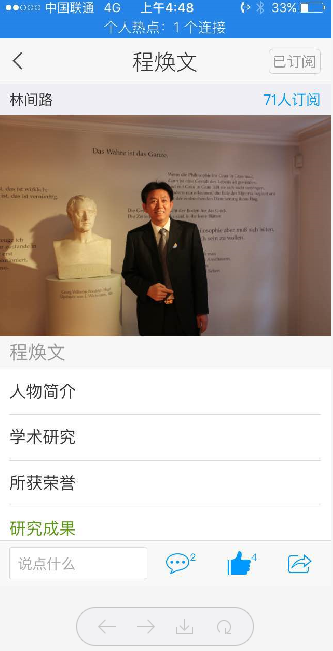 学术的积淀与传播
——学者文库与机构库建设
教授文库专题——北理工张蕴宏教授文库
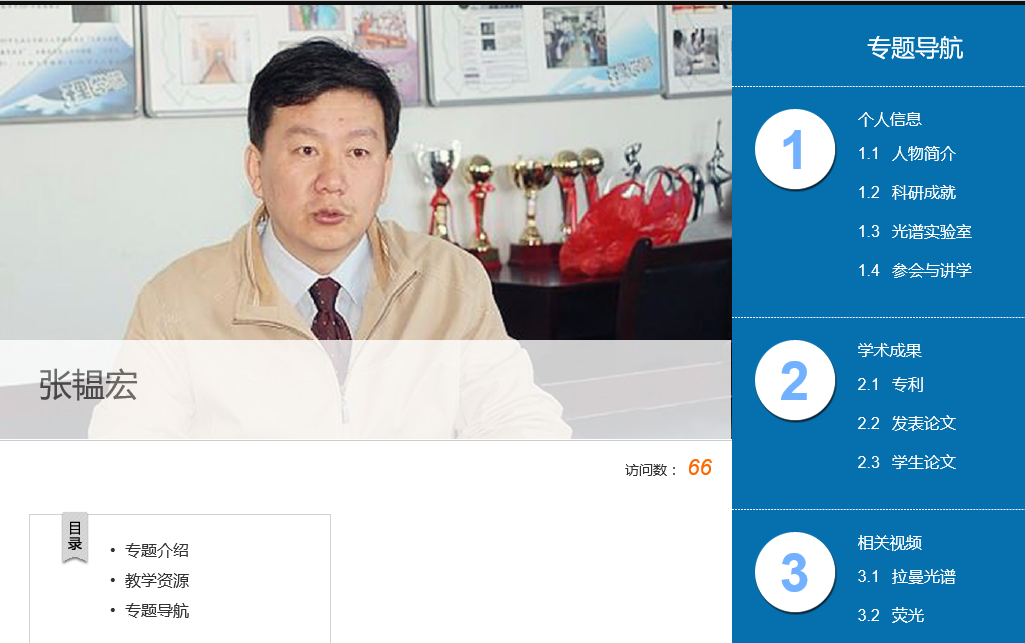 教授文库专题
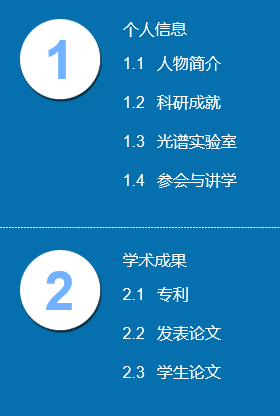 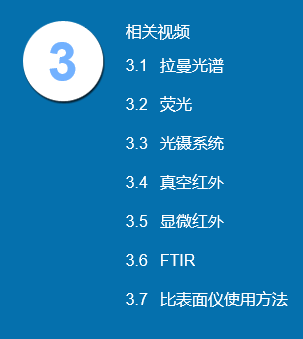 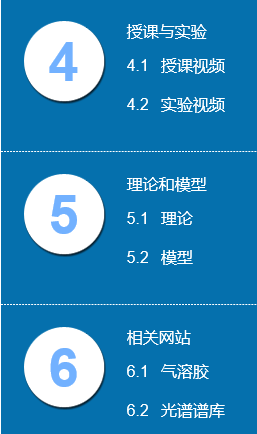 教授文库专题
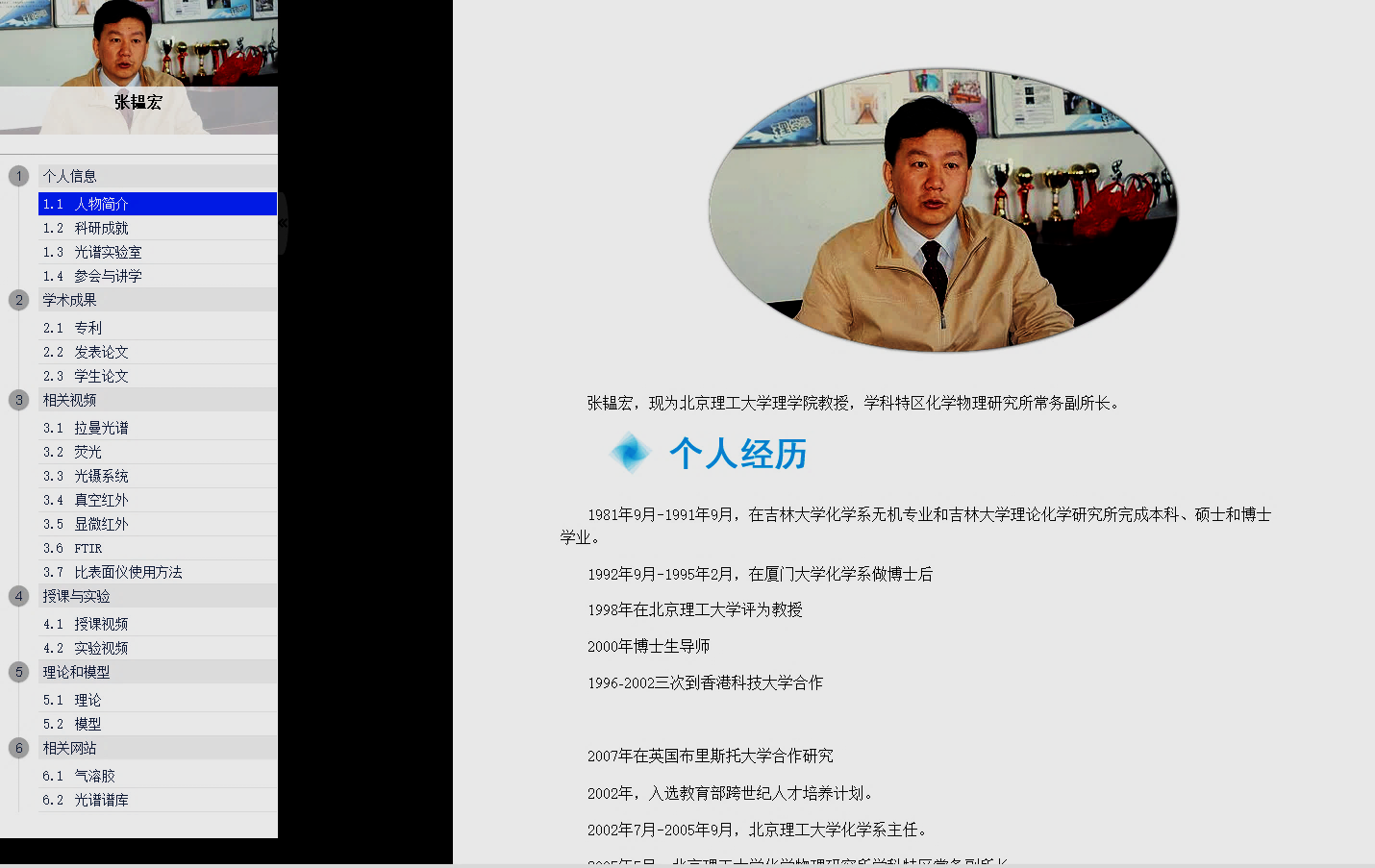 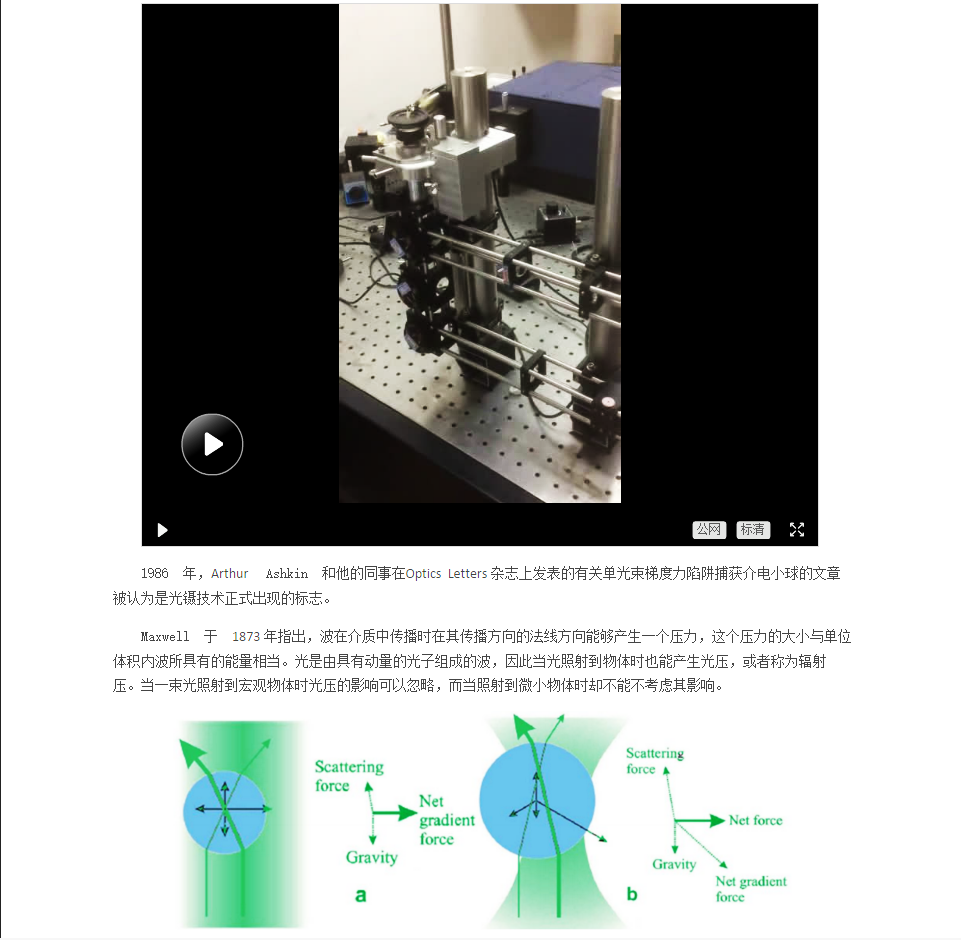 灵活多样的热点专题服务
灵活的专题服务
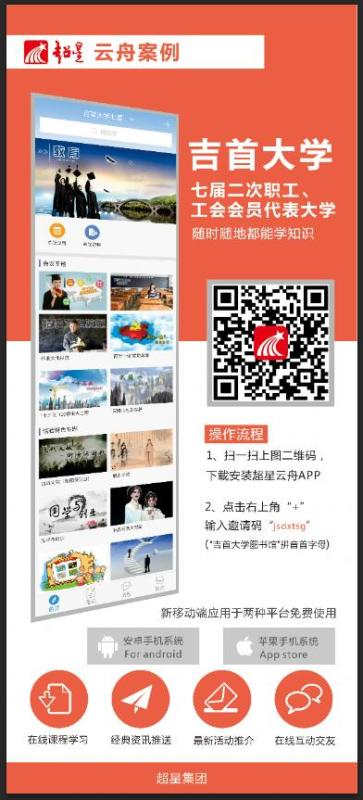 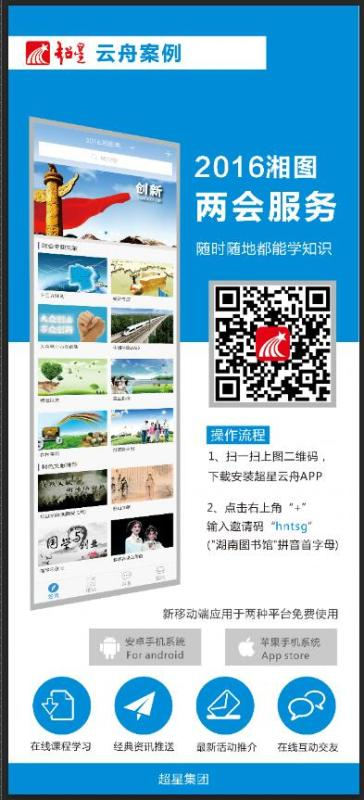 湘图两会专题
大学教代会
职代会专题
PC、手机端、大屏阅读机贯通的专题
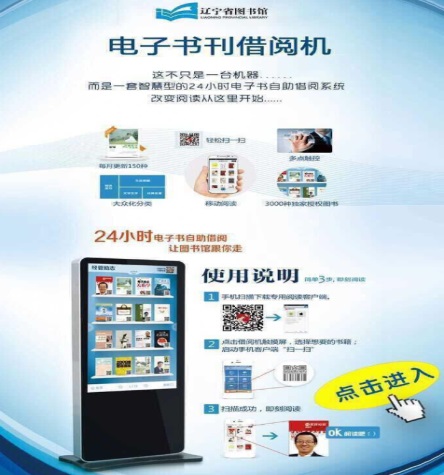 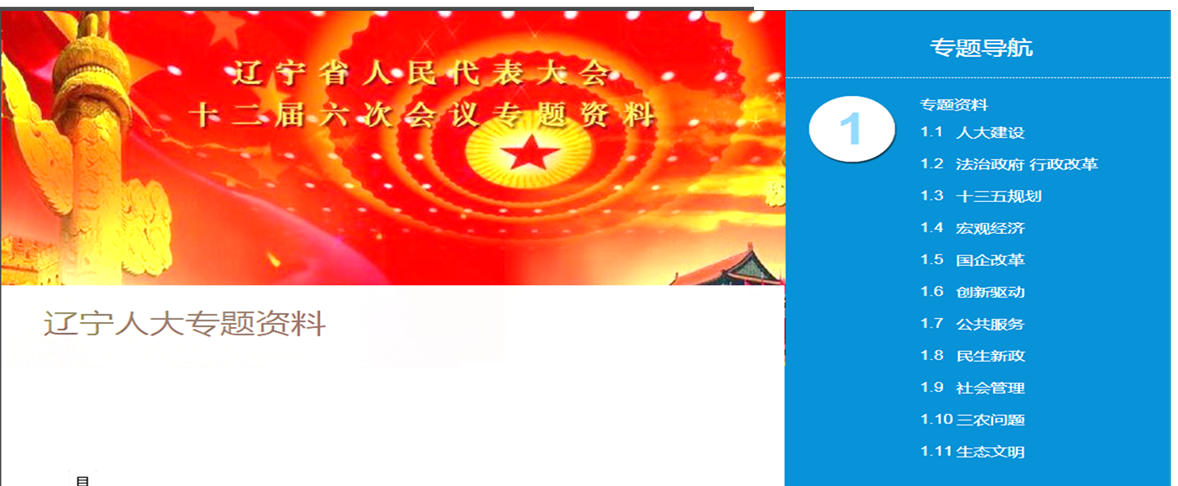 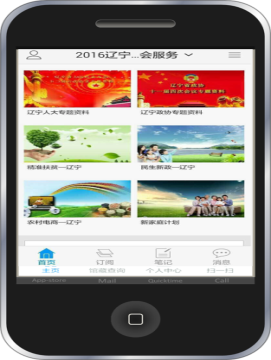 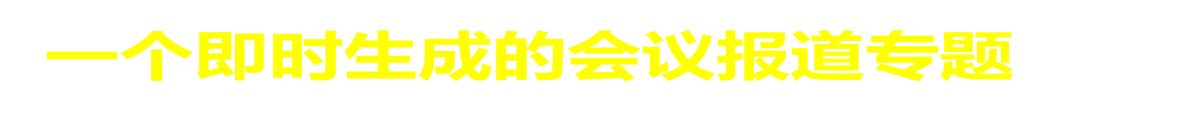 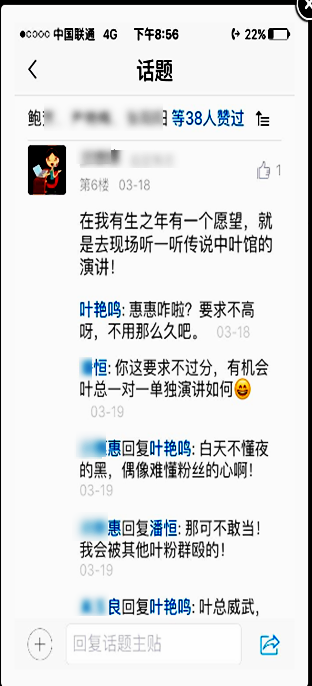 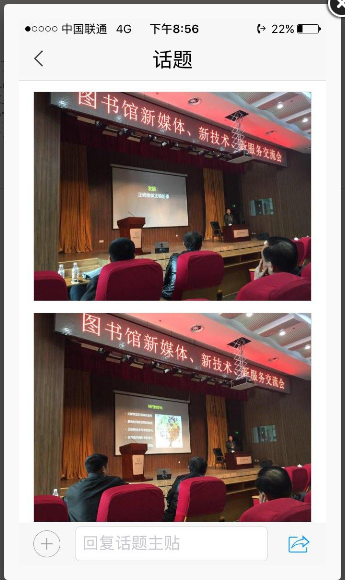 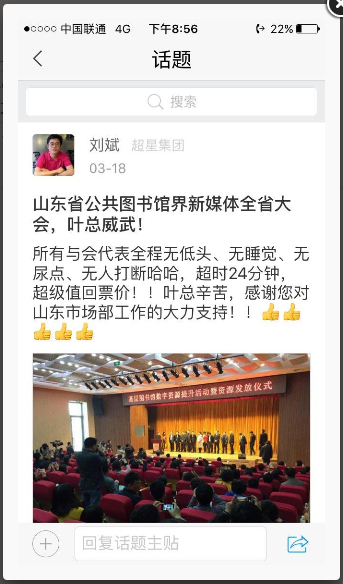 人人参与的阅读推荐专题
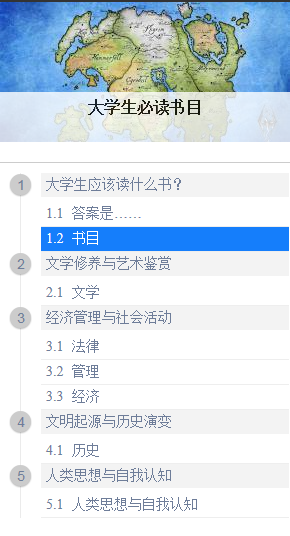 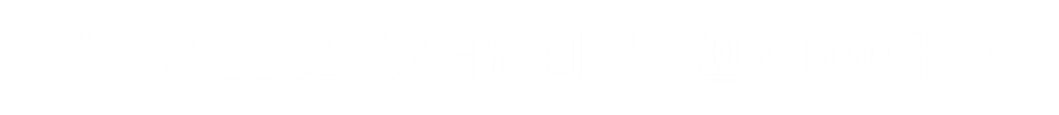 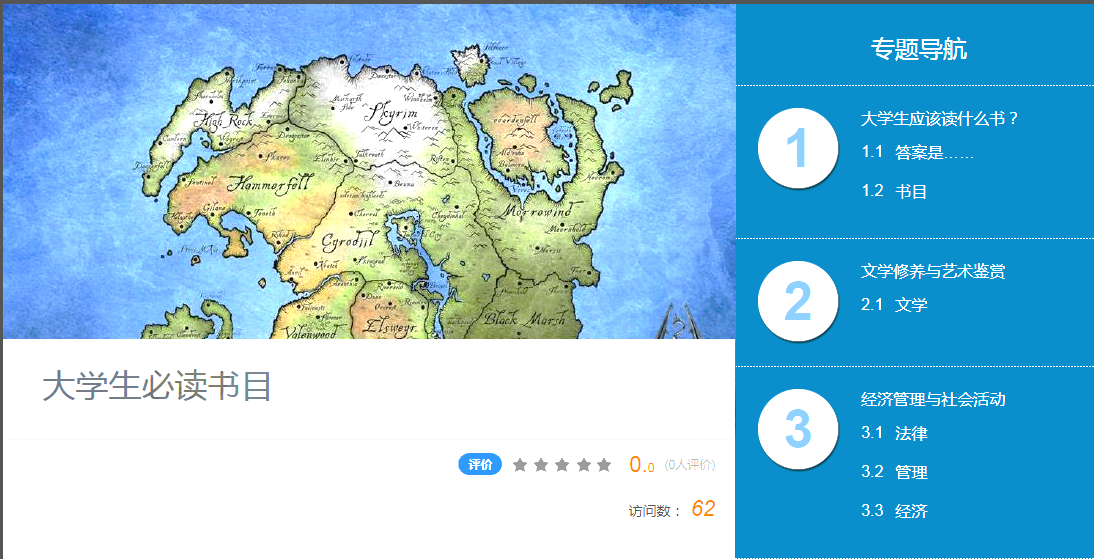 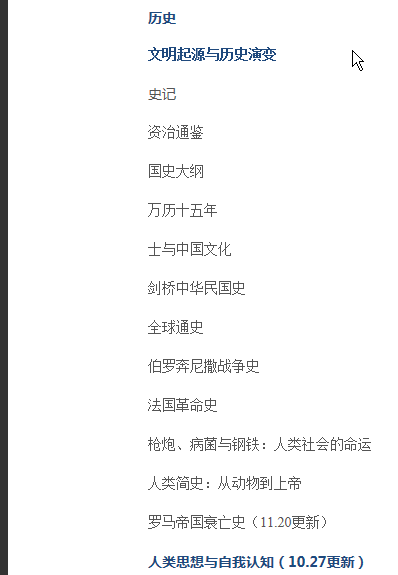 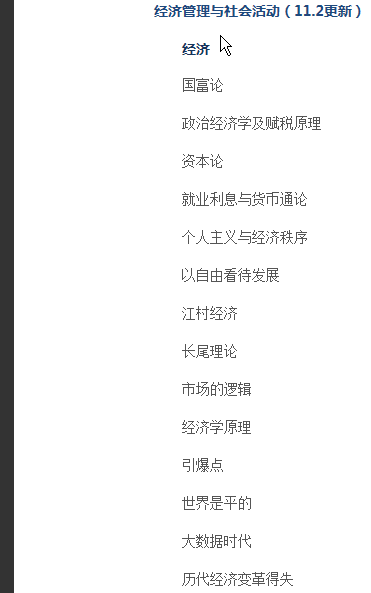 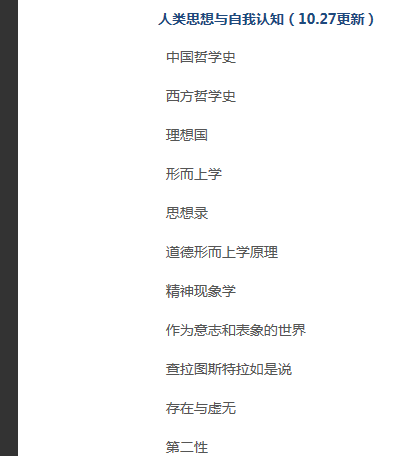 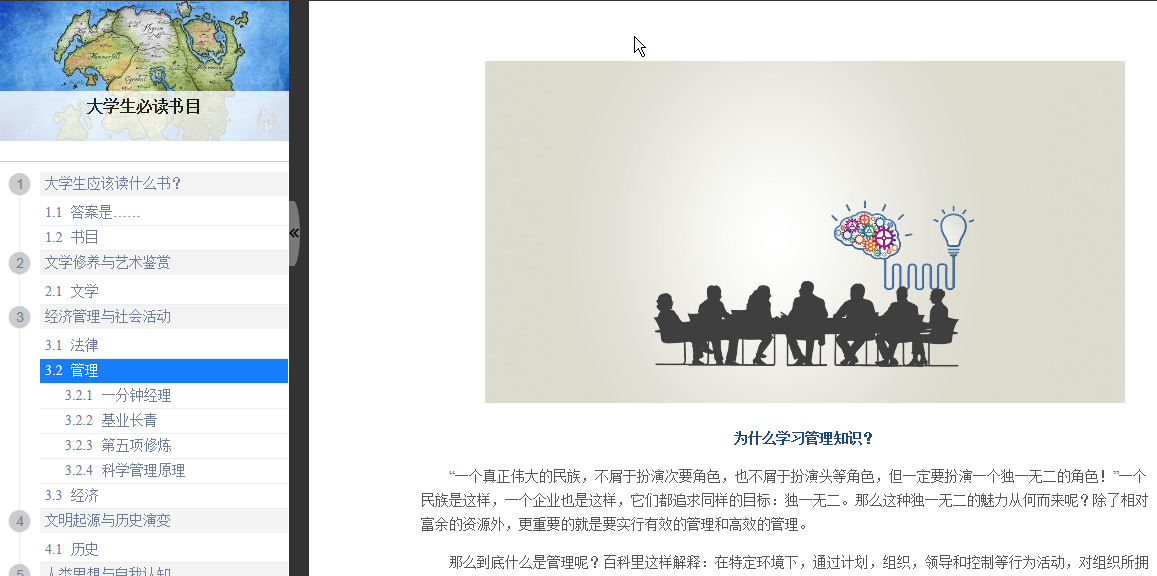 读者、馆员广泛参与的阅读推广活动
湖南省高校通过共享知识空间开展“一校一书”阅读推广活动
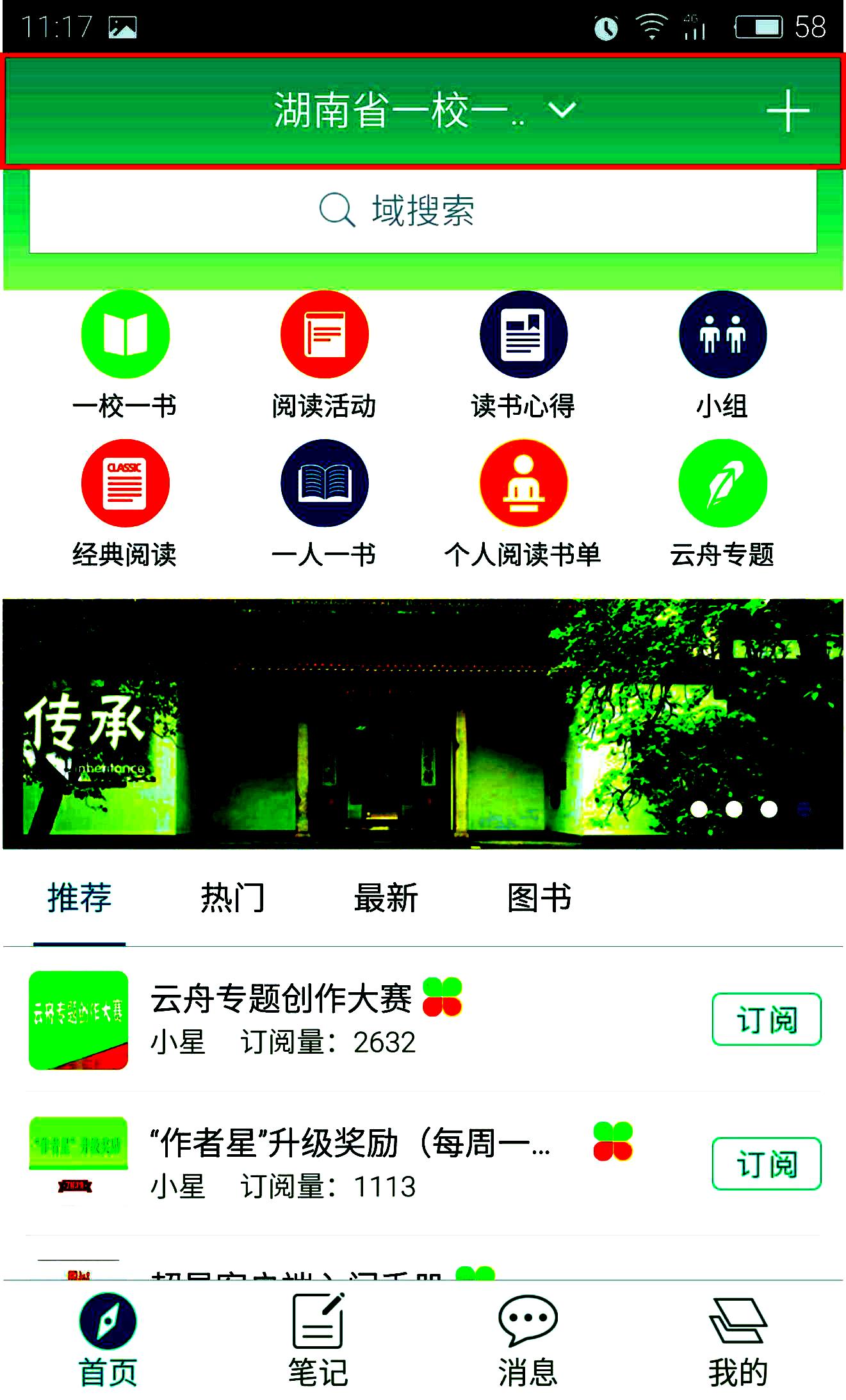 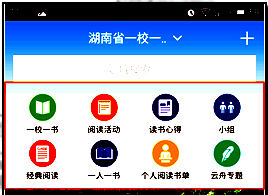 各馆推广活动发布
优秀心得发布
自己的读书记录
读者推荐阅读发布
专项活动文献专题
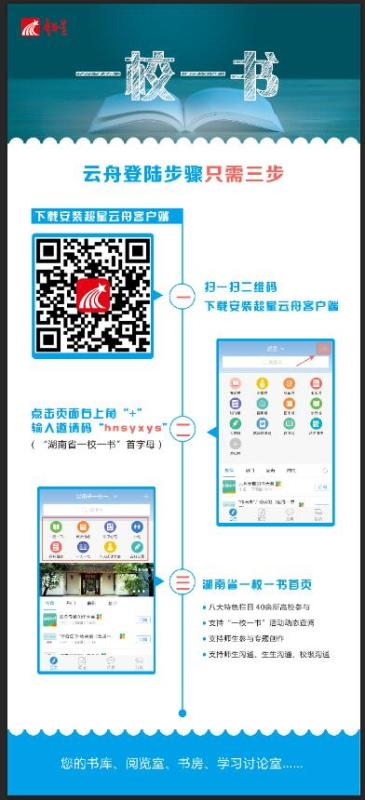 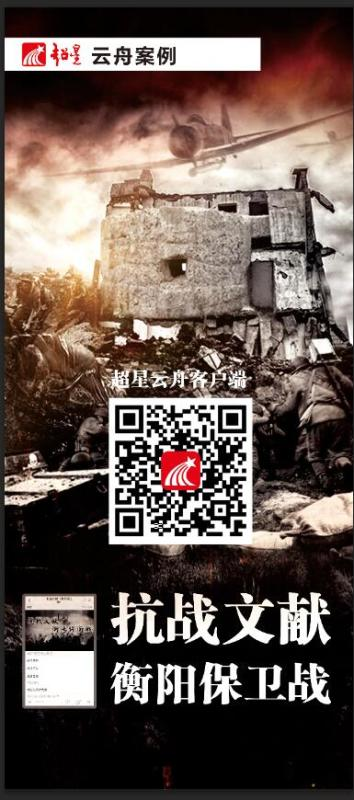 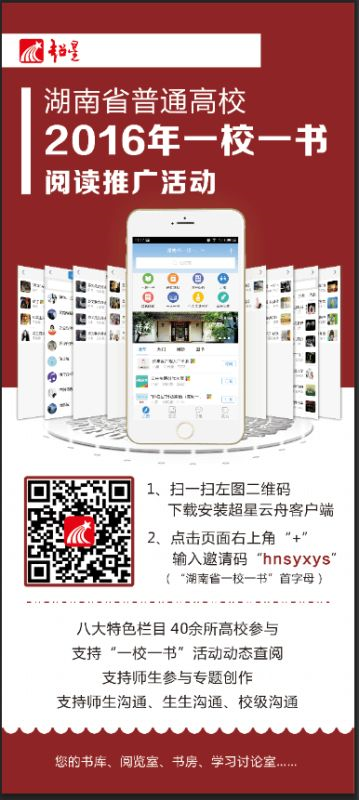 可持续更新的特色专题服务
我的专题阅读
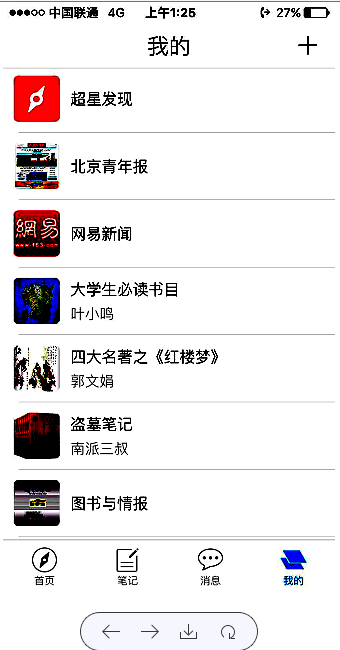 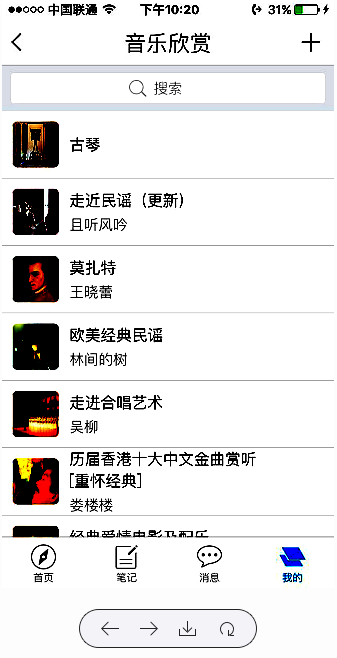 我的专题阅读-古筝欣赏
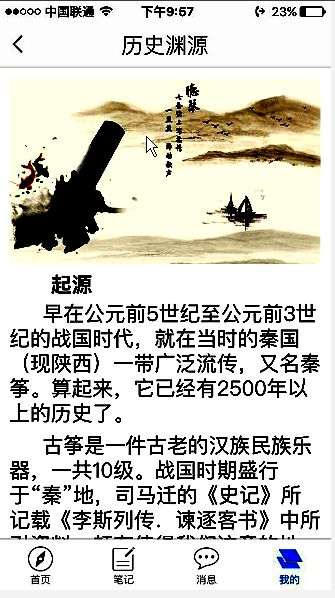 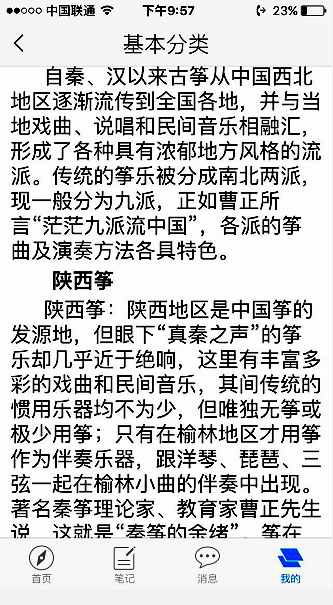 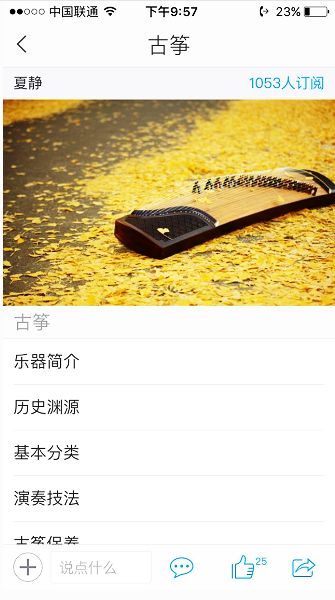 我的专题阅读-古筝欣赏
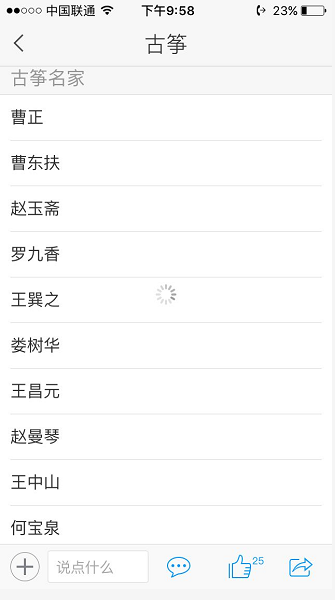 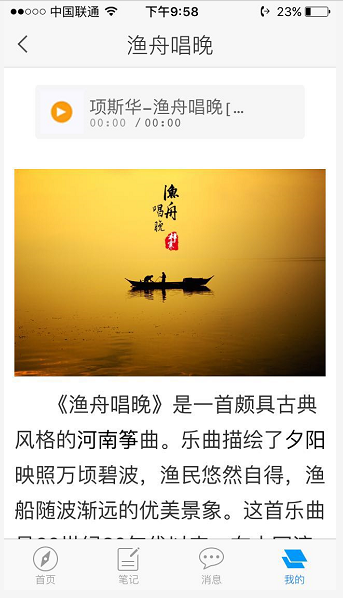 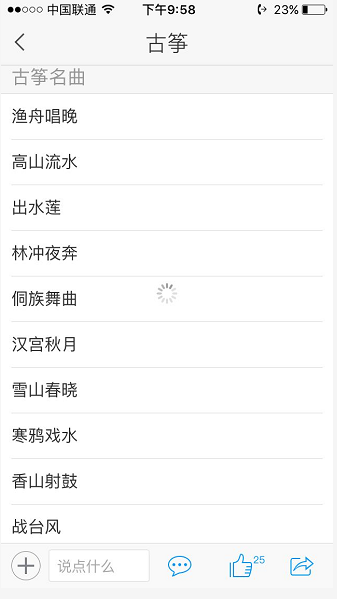 我的专题阅读-走进民谣
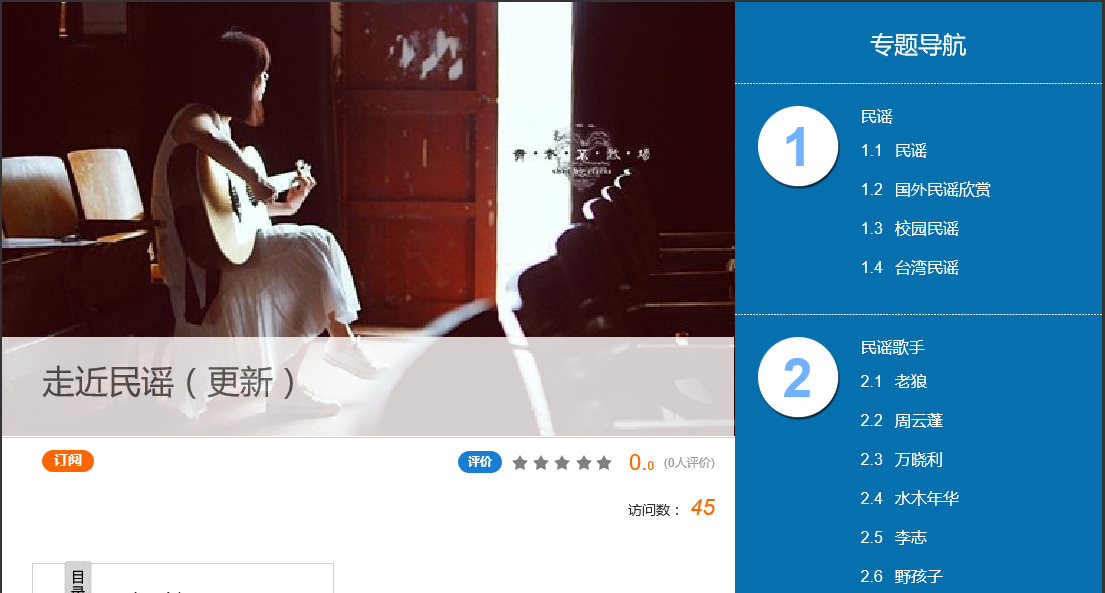 我的专题阅读-走进民谣
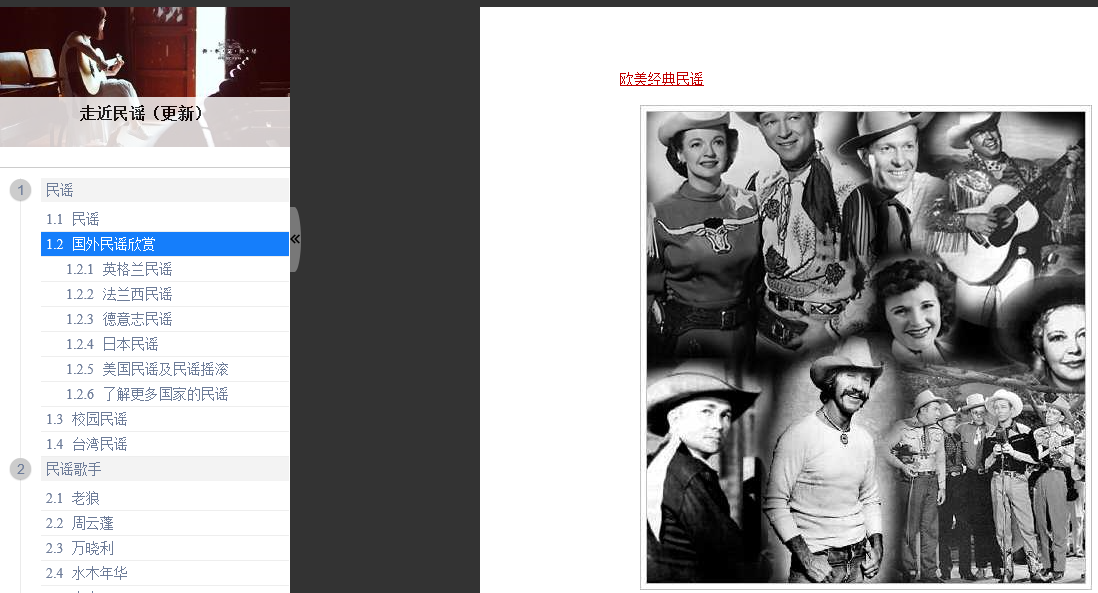 我的专题阅读-走进民谣
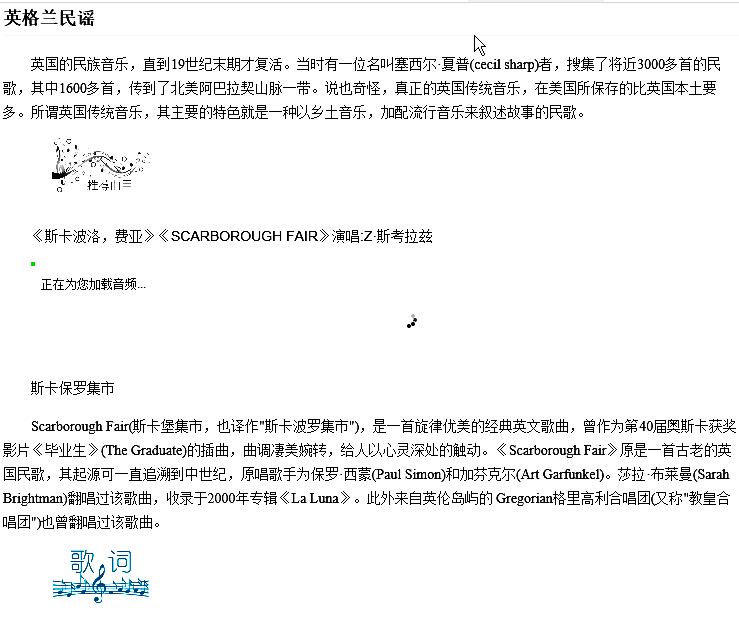 富媒体的地方文献专题
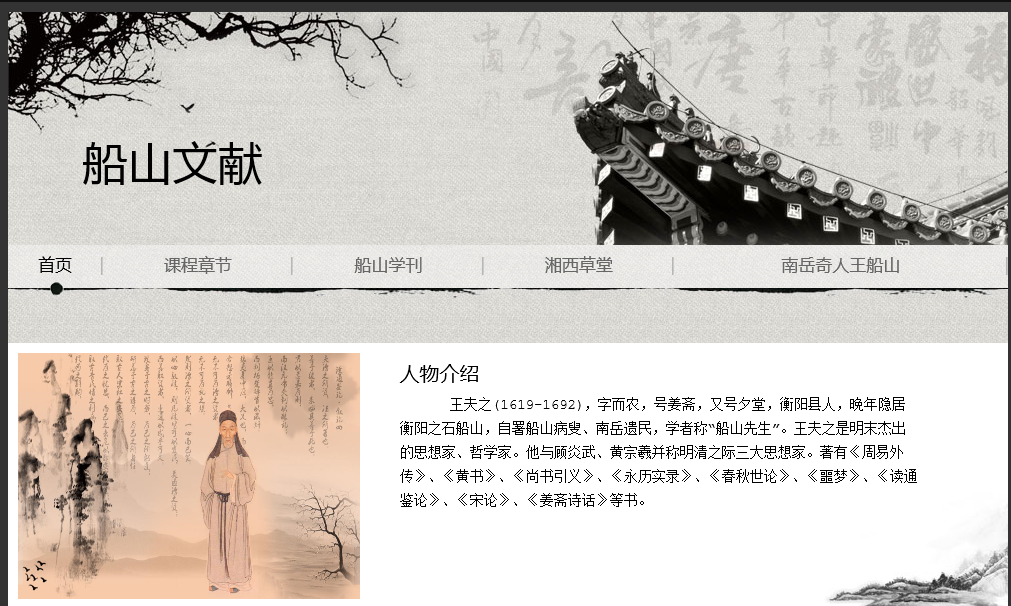 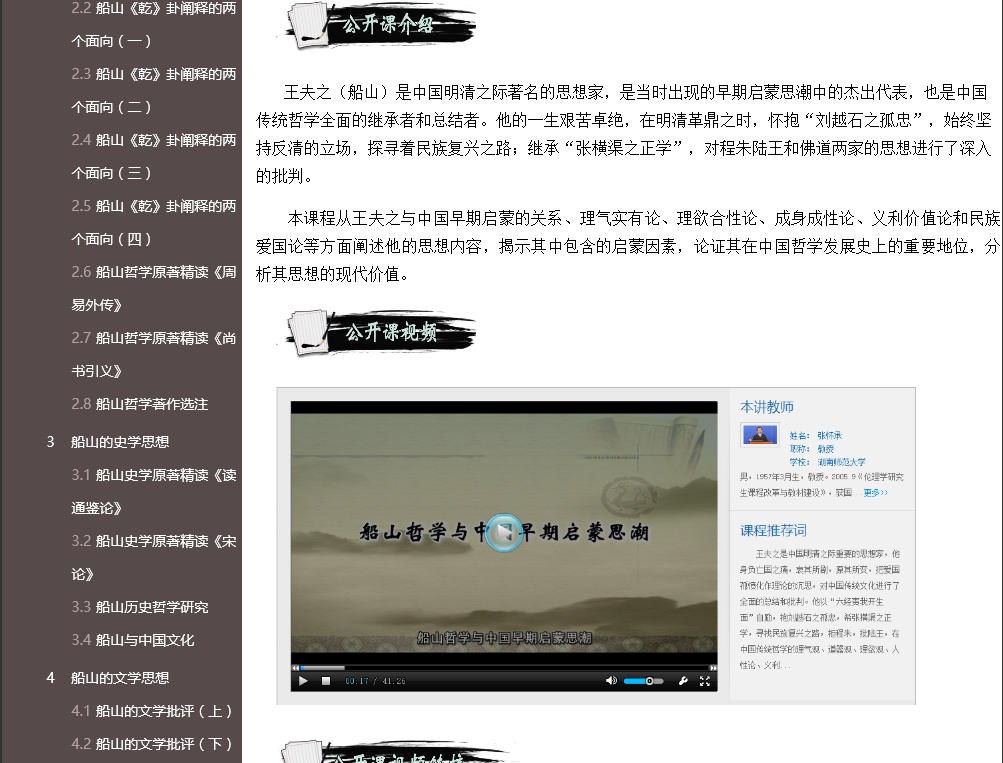 期刊域出版（一刊一专题）
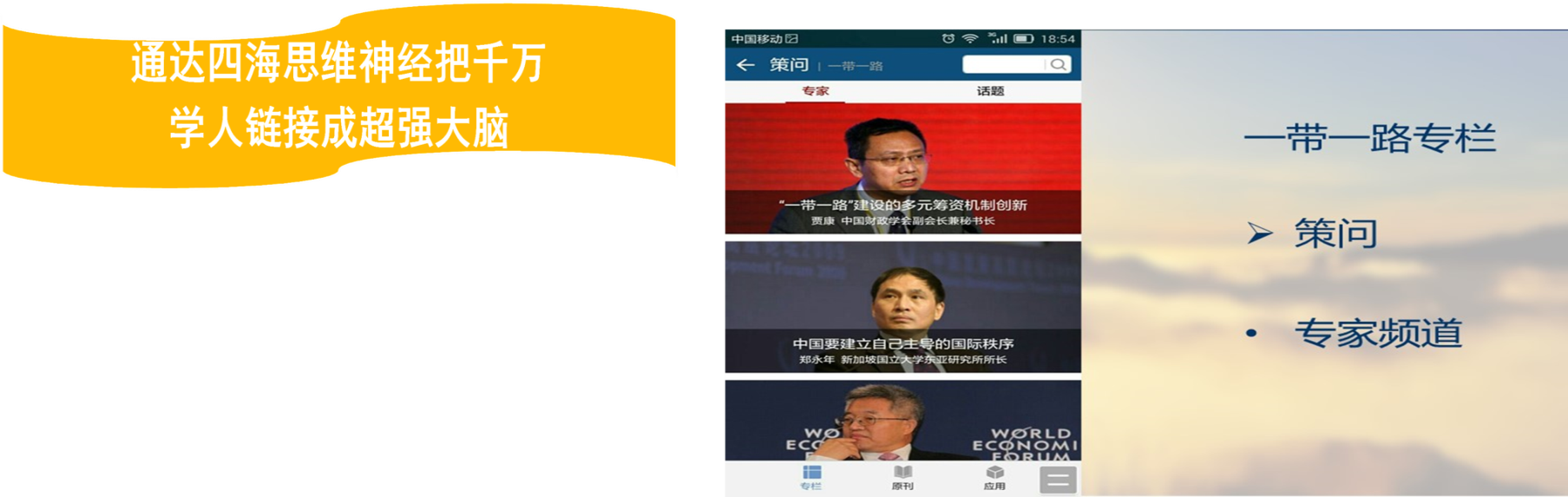 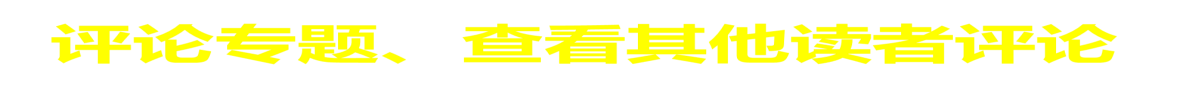 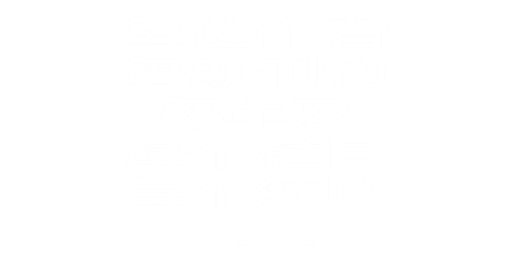 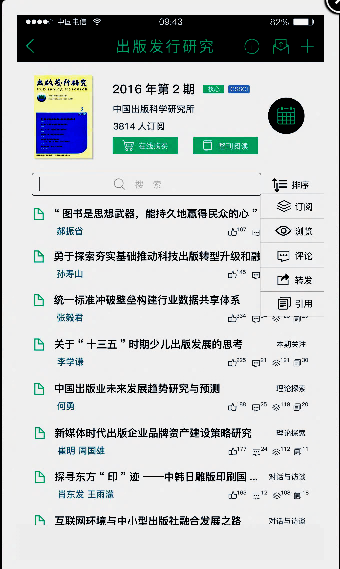 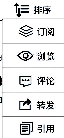 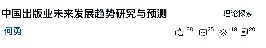 [Speaker Notes: 可以针对任何专题发起讨论，也可以针对专题的任一章节发起讨论，还可以给优质专题点赞，更可以将专题推荐给其他好友、小组，也可以保存在自己笔记中，永久保留~]
用户行为的大数据分析
与图书馆学、情报学创新研究
我的记忆
我的大数据
每天一句英语
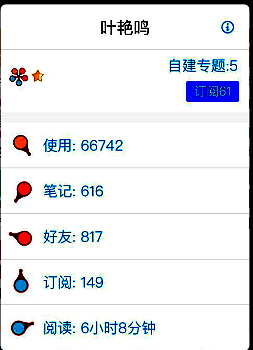 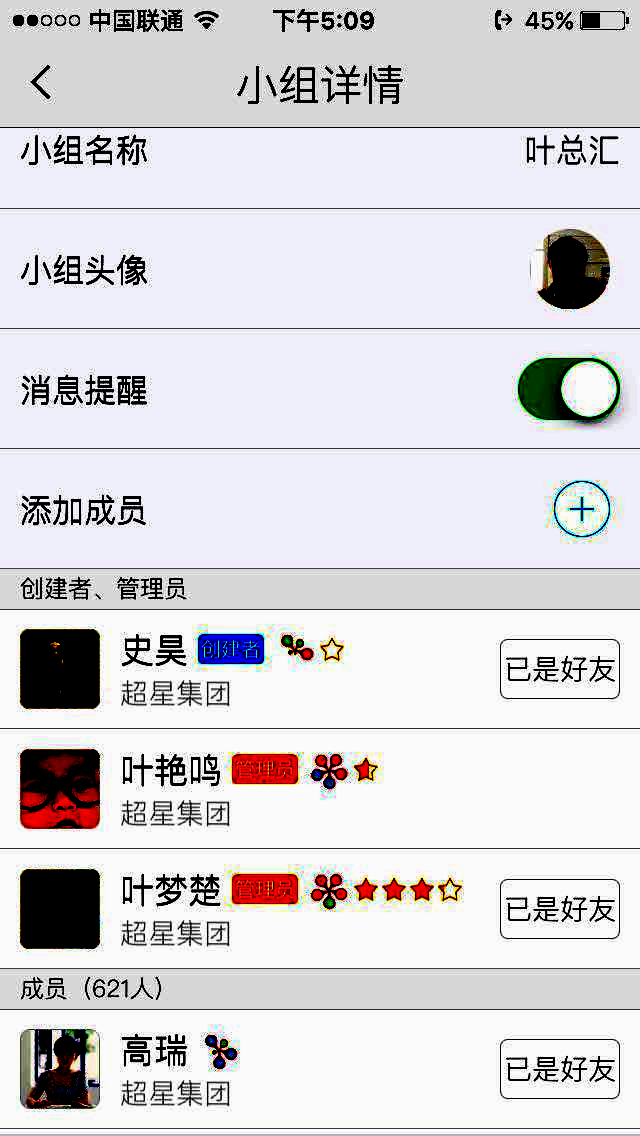 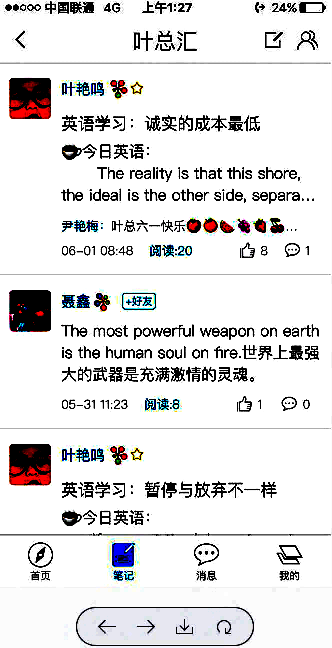 叶总汇
621个好友
订阅量（类似借阅量）统计
使用量（PV）统计
笔记量统计
阅读时长（粘着度）统计
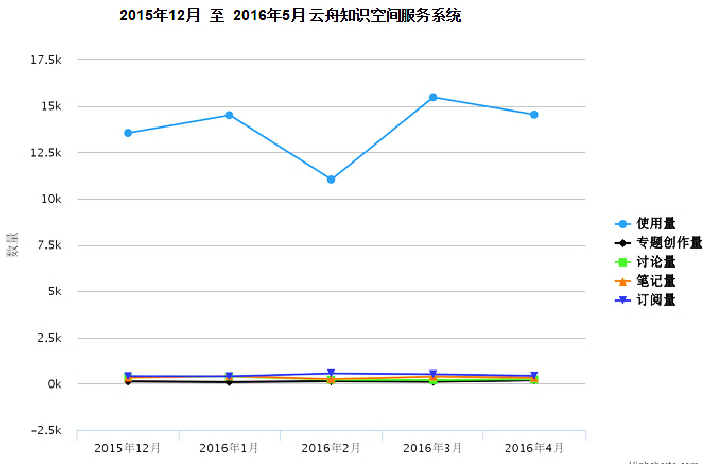 不同用户使用情况可视化对比分析
月度综合统计
年度趋势统计分析         排行榜
展望
一个线下+线上一体化的全时空、全终端、全网络的知识空间服务体系，必将促使图书馆服务工作从到馆为主转向网络服务为主
部门重构
岗位重构
制度重构
人才重构
基于空间的新型图书馆知识服务体系
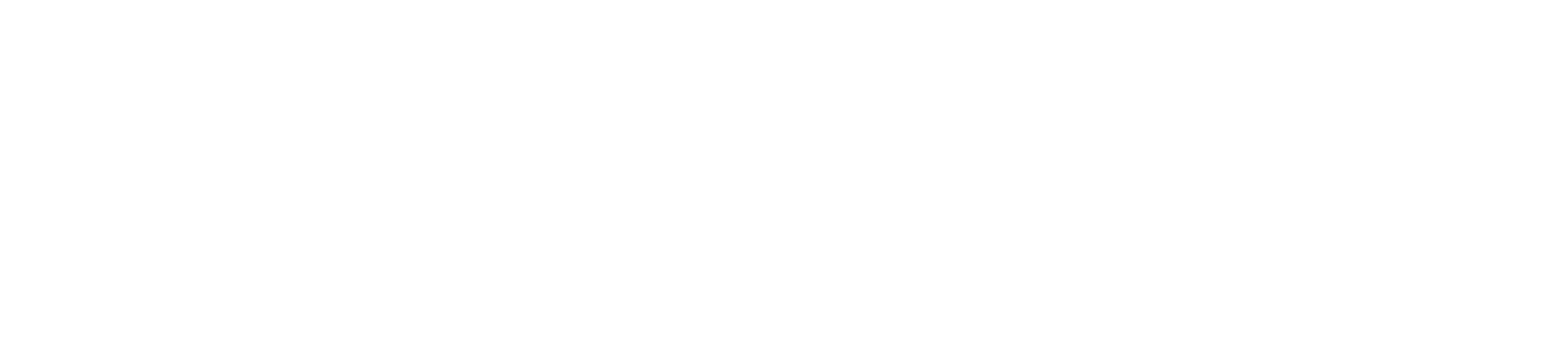 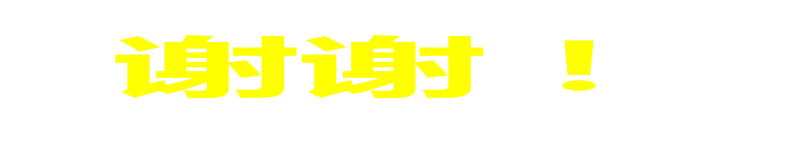